ДГ №19 „Щурче“
през 2019/2020 учебна година
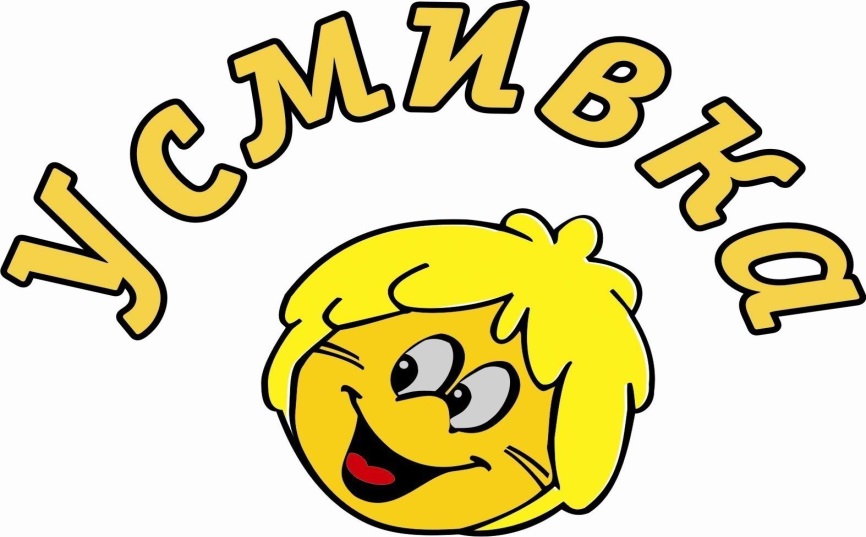 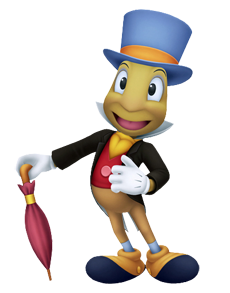 Първи учебен ден 2019/2020
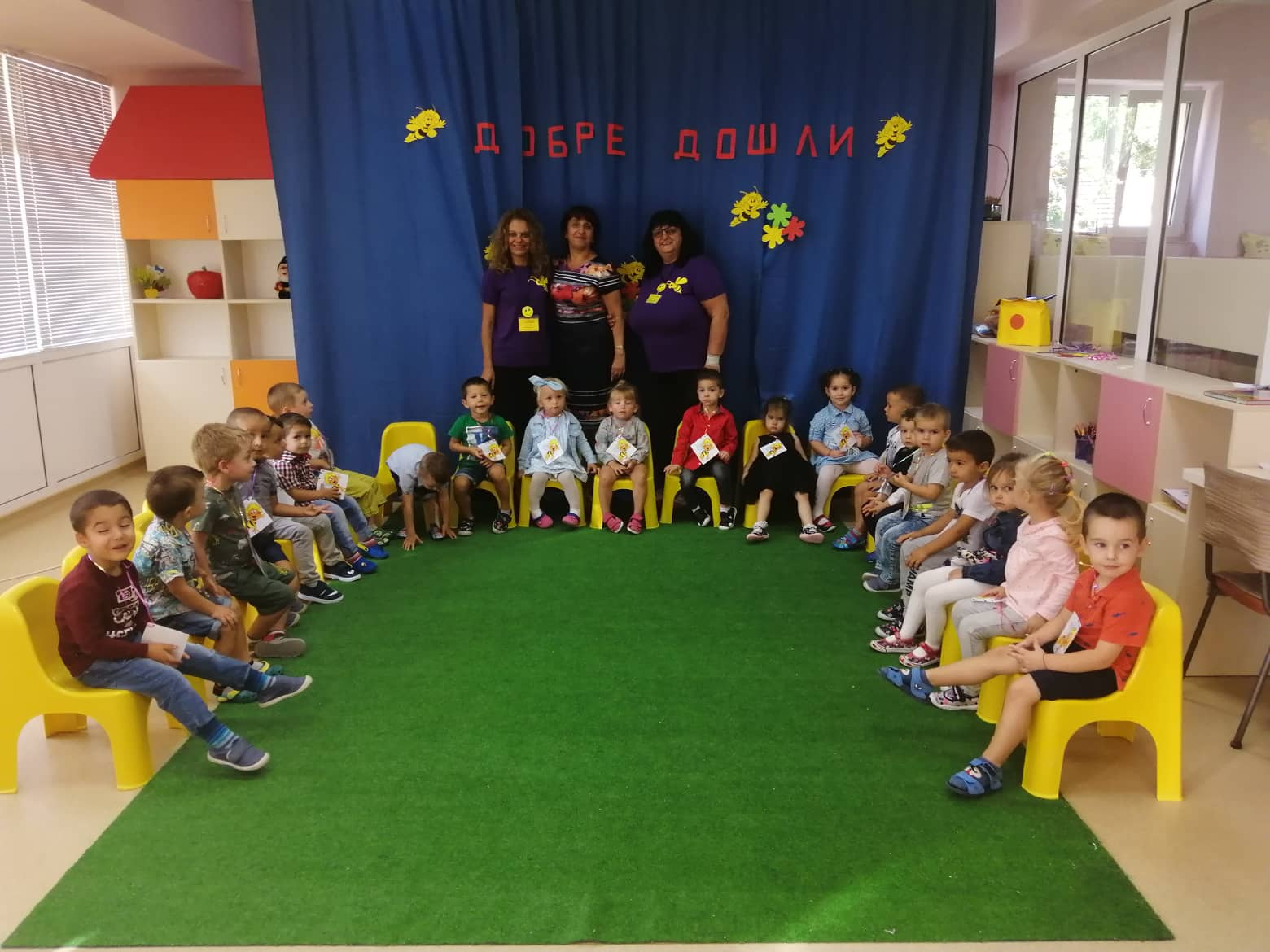 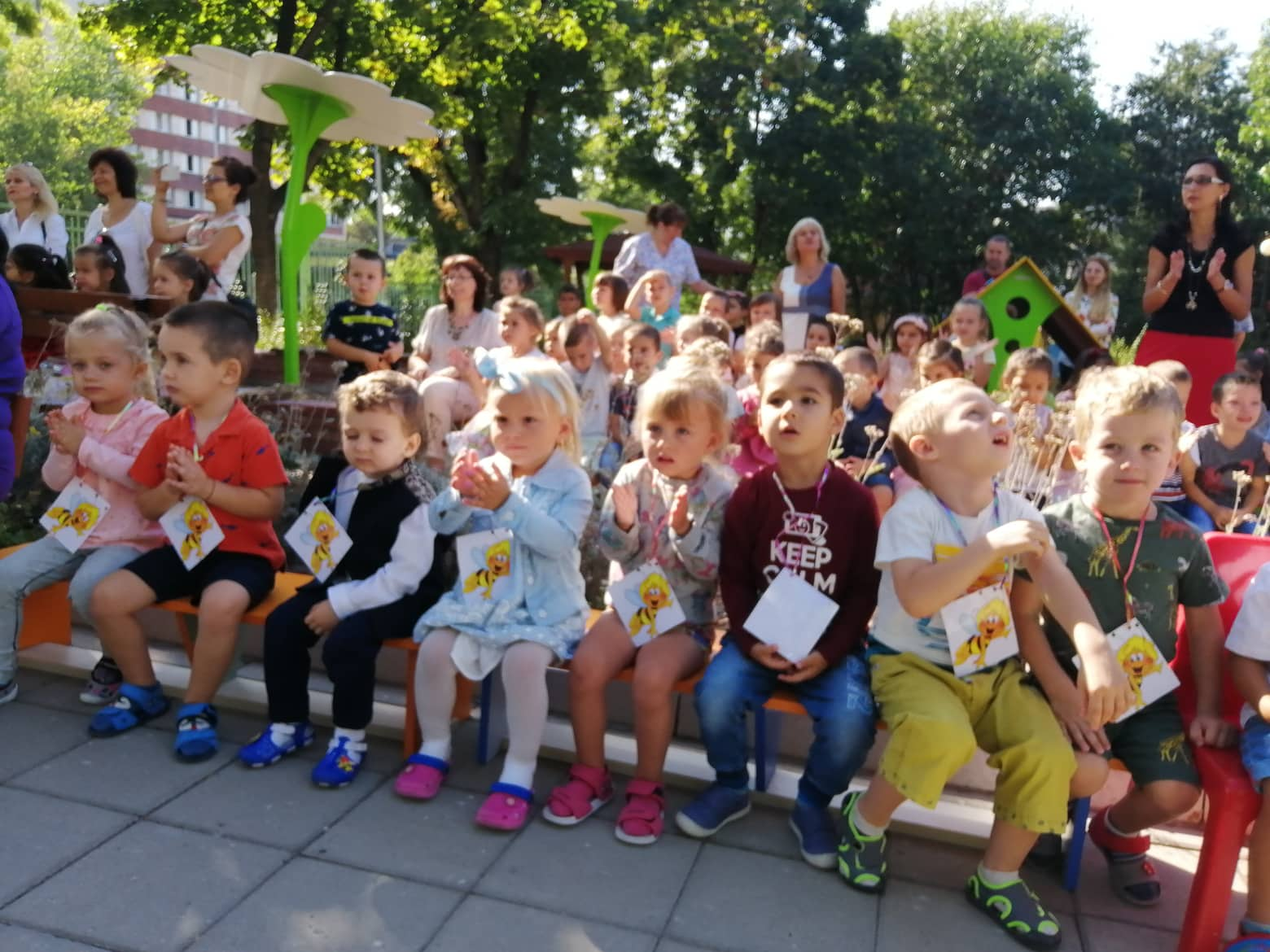 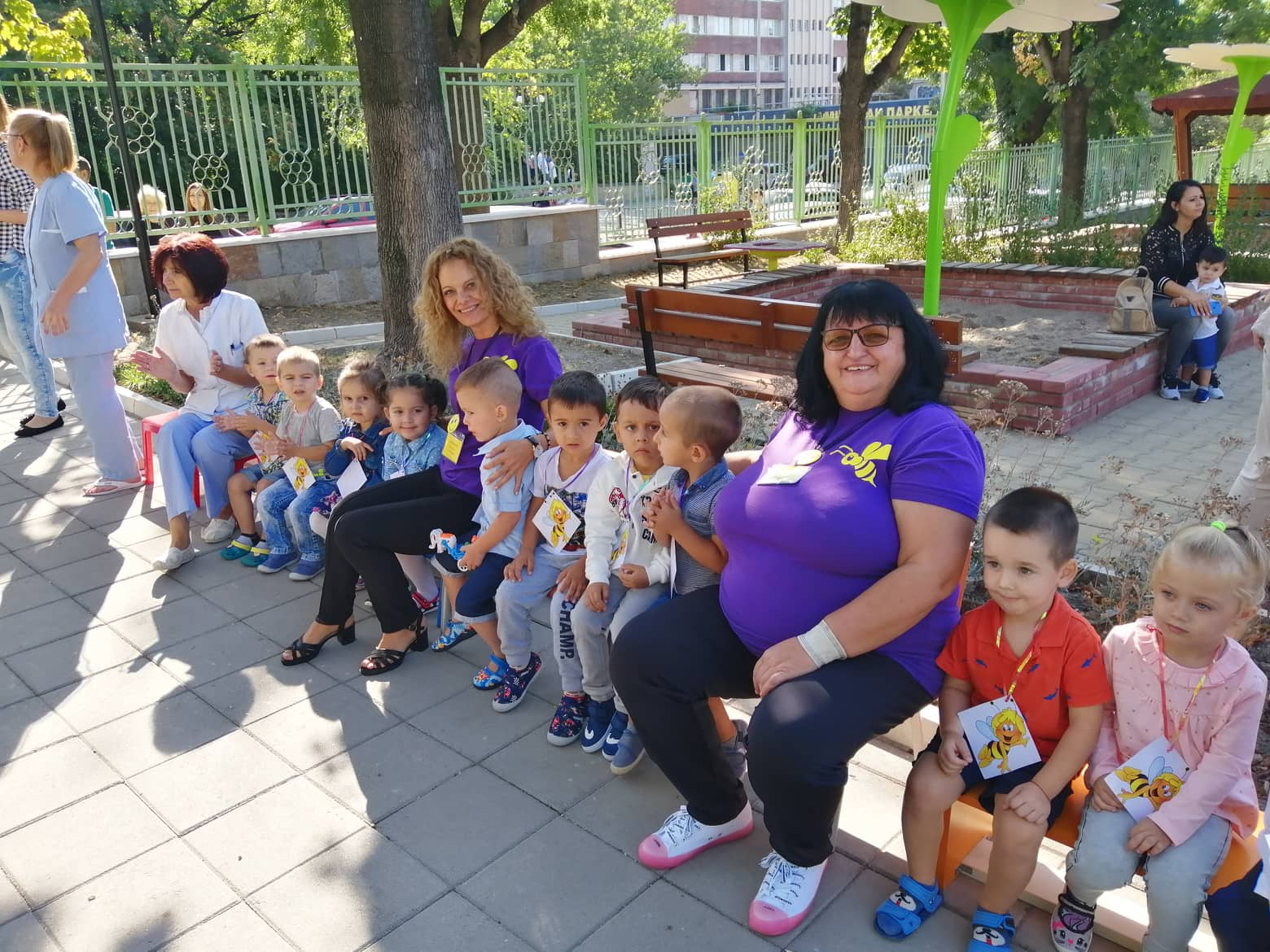 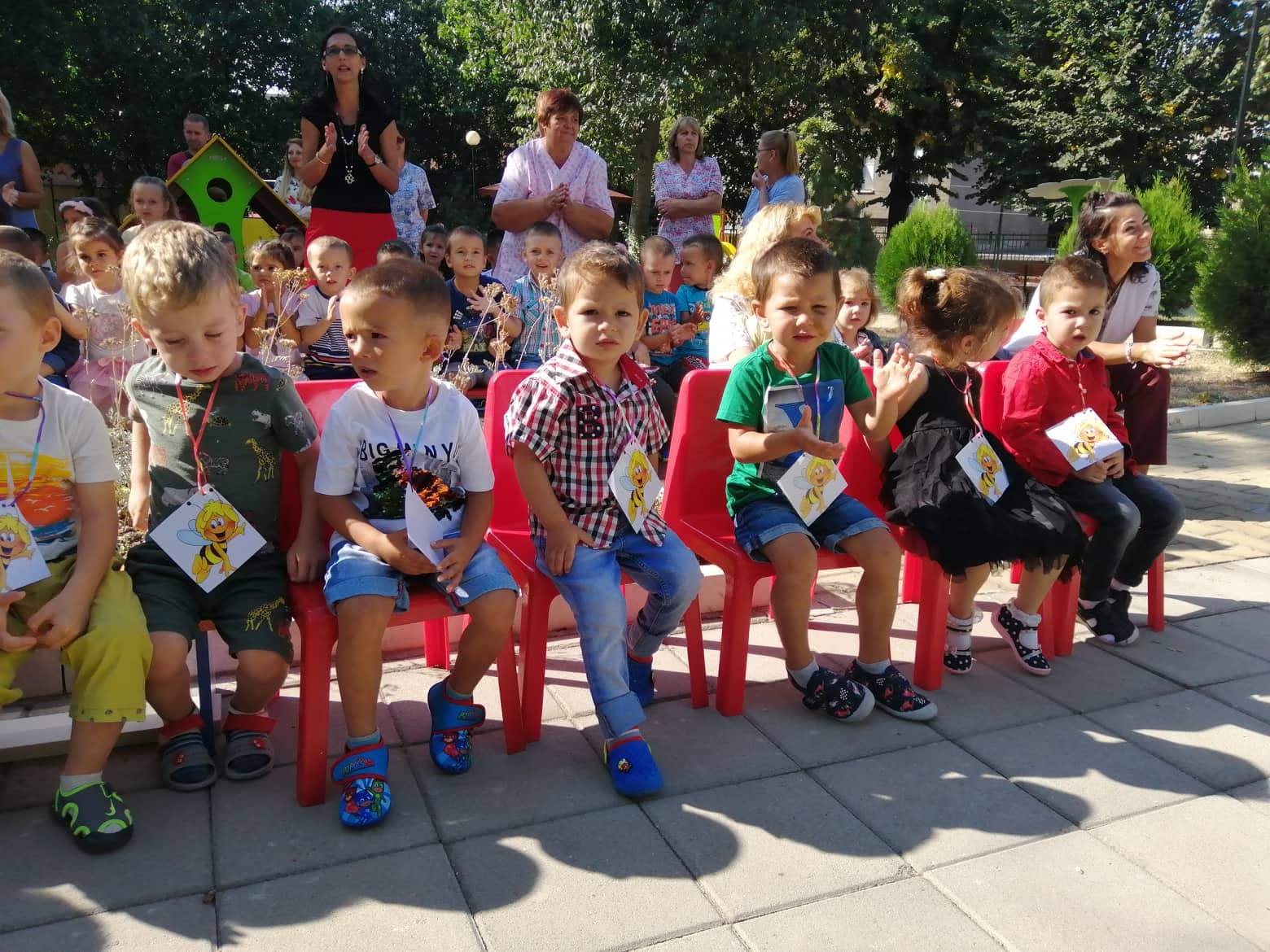 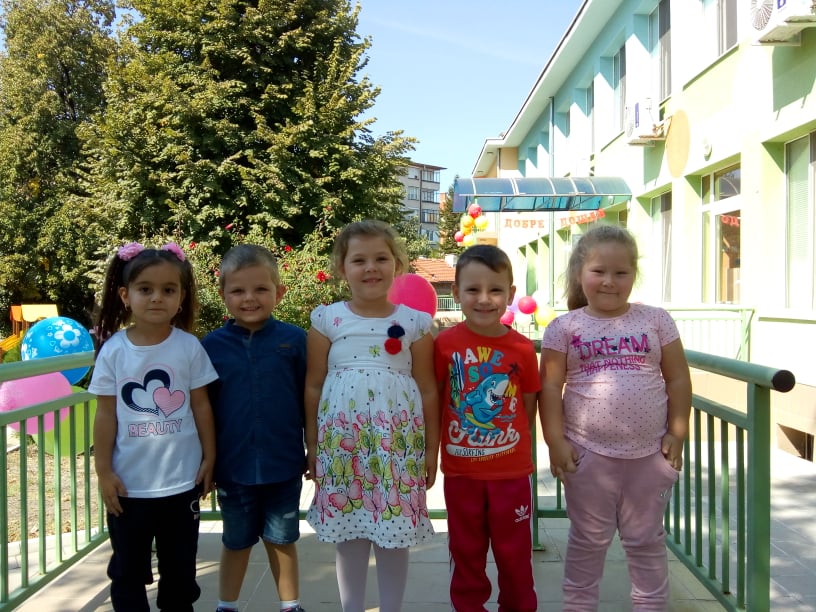 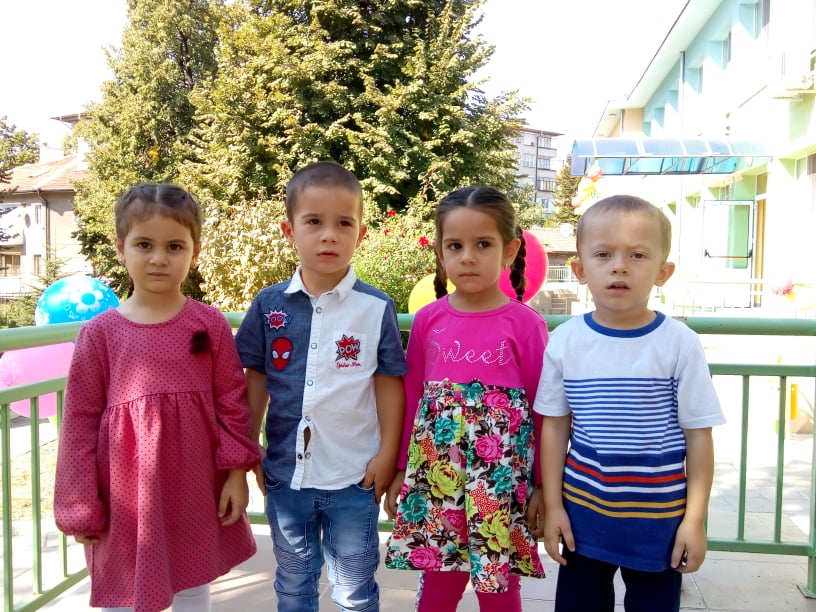 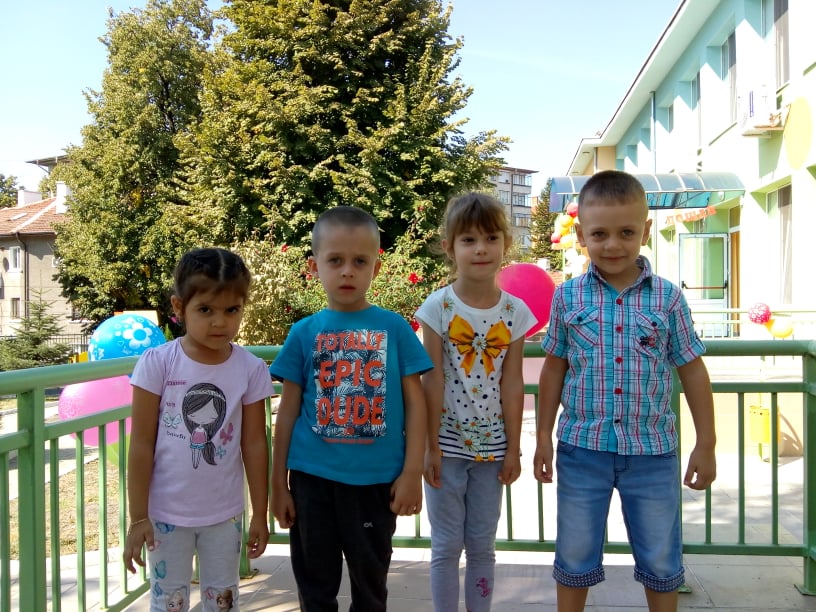 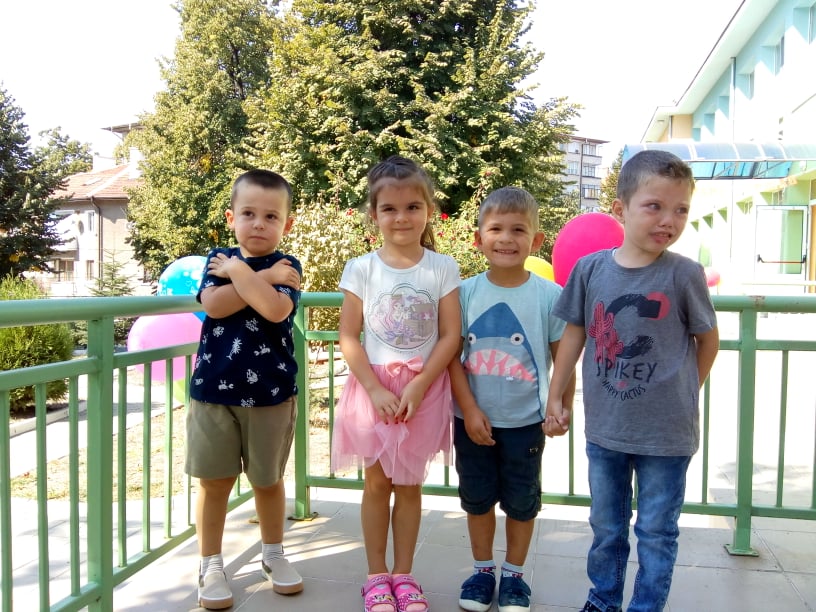 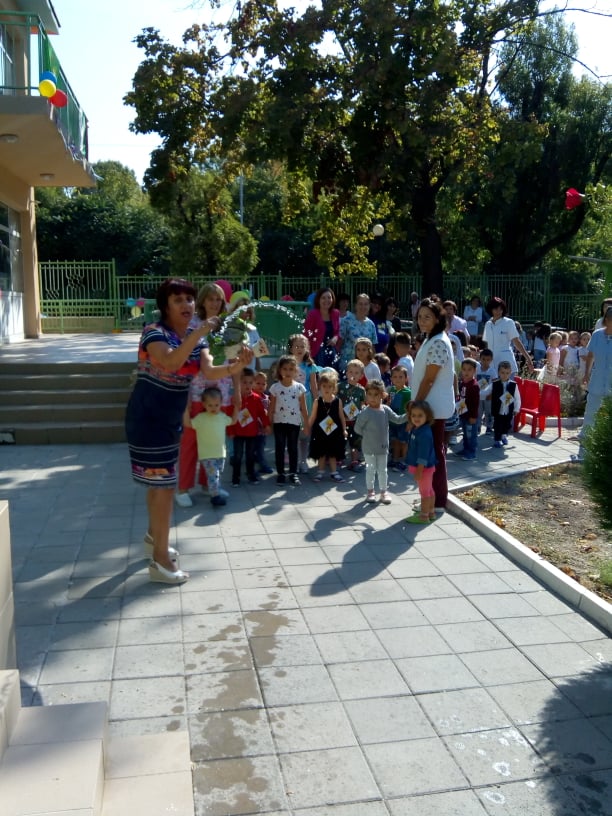 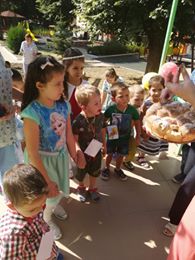 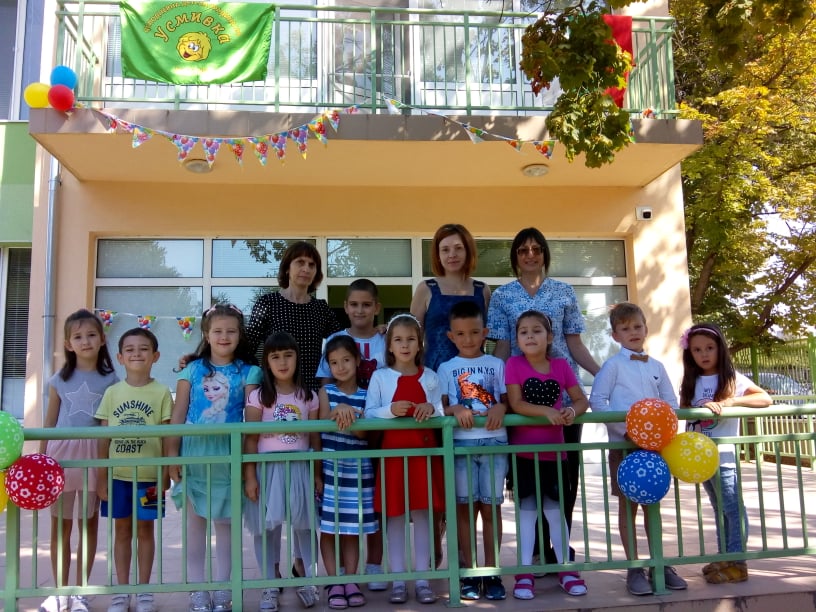 ЕСЕН
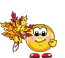 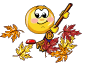 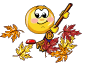 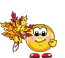 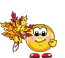 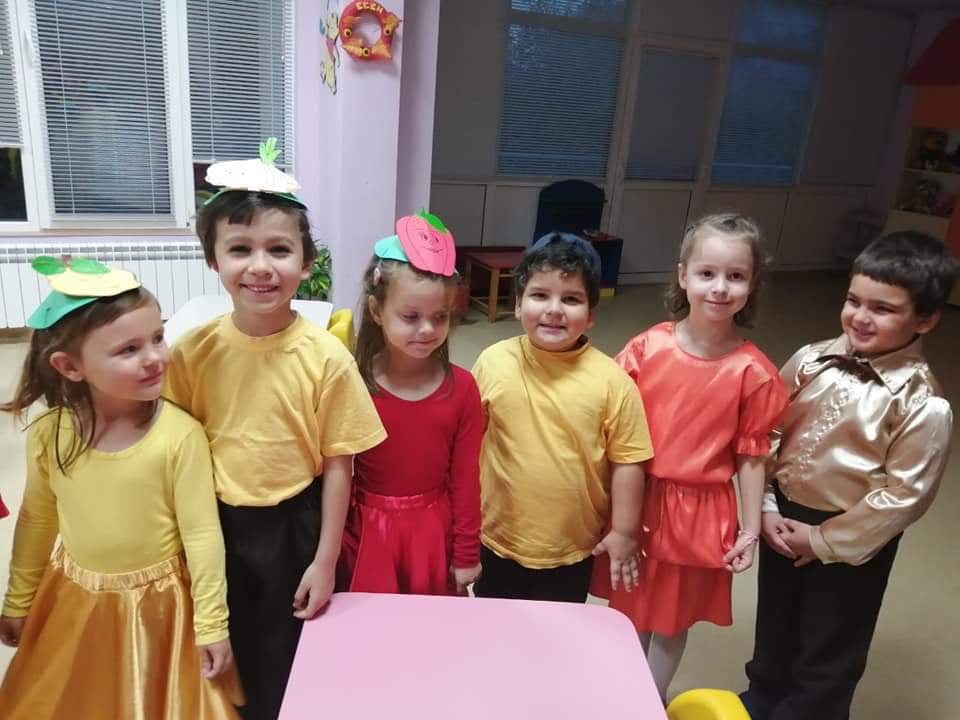 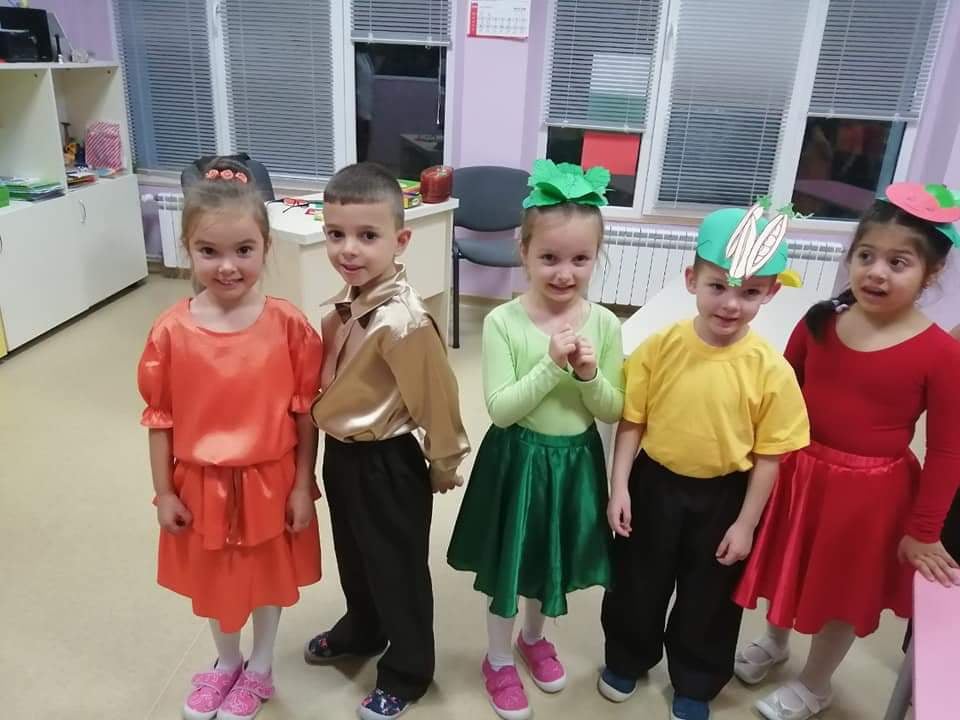 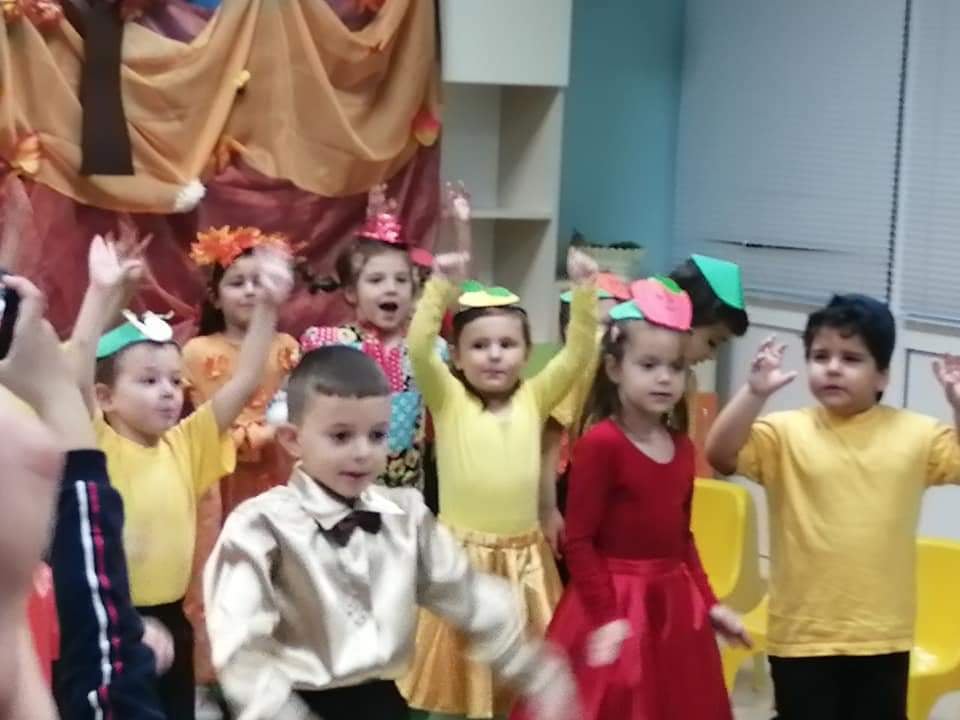 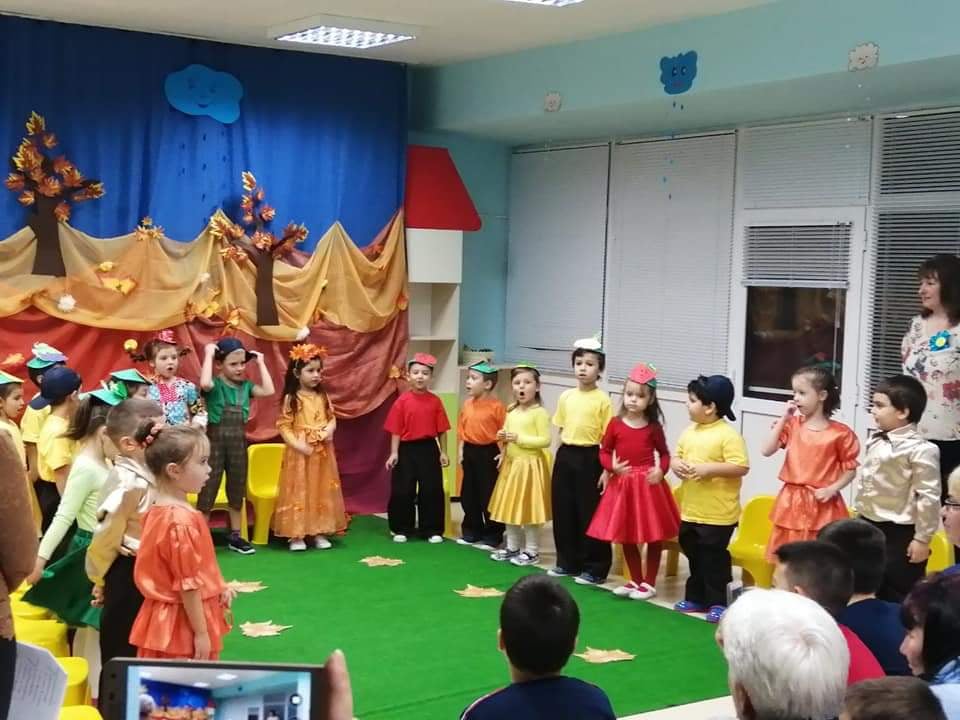 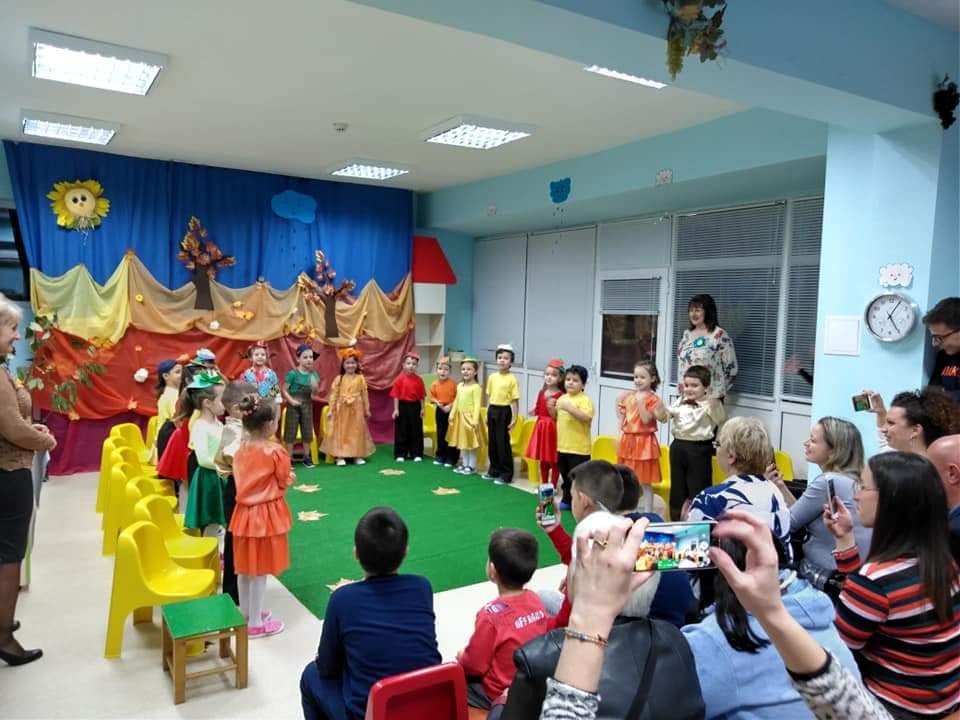 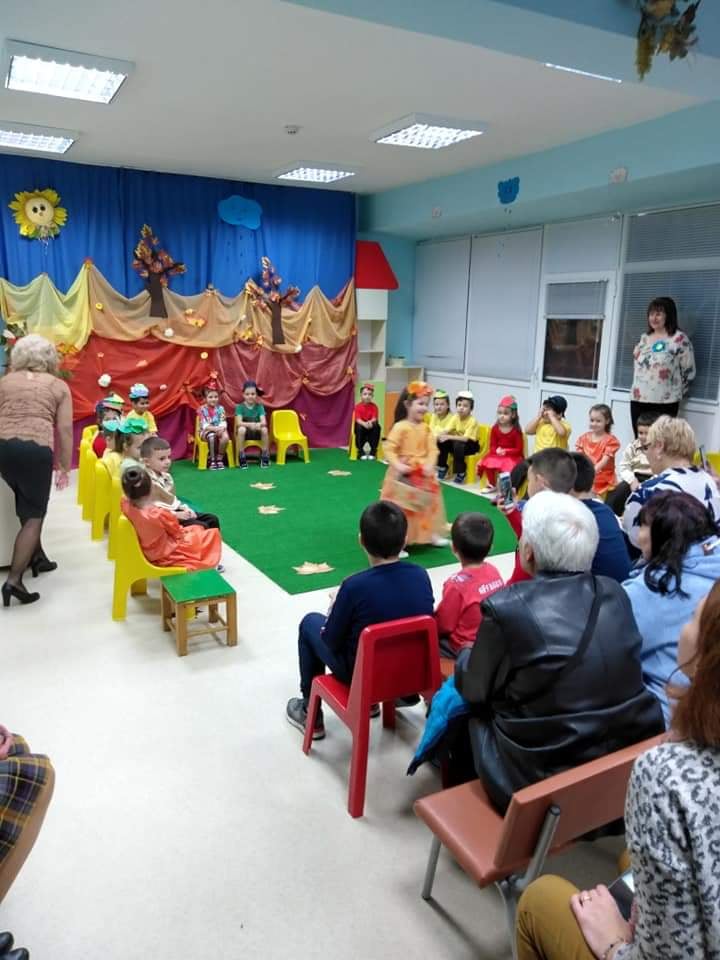 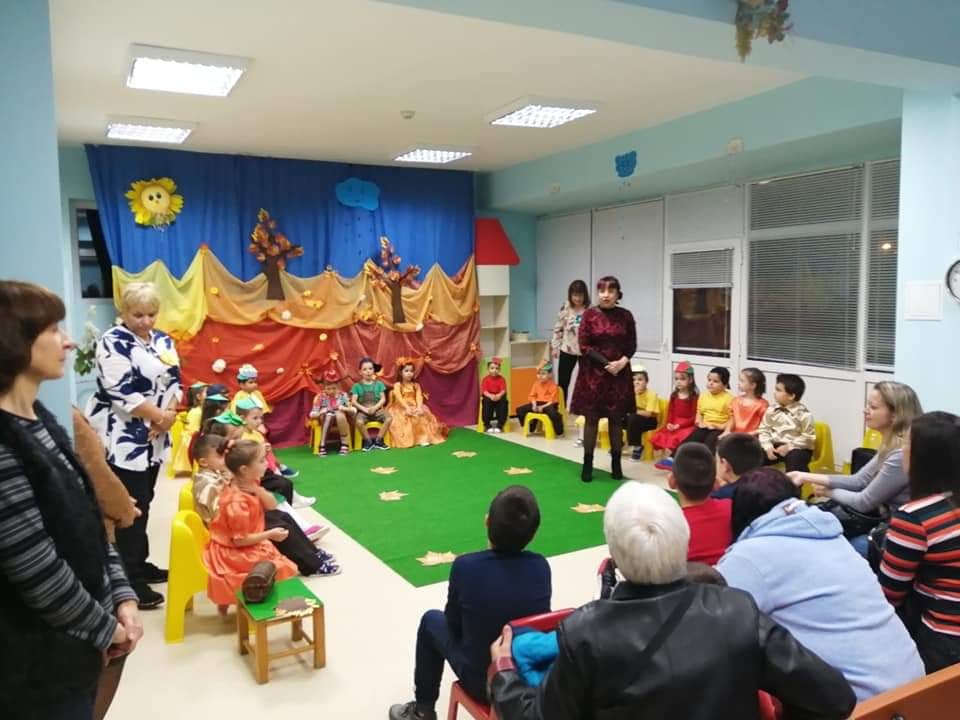 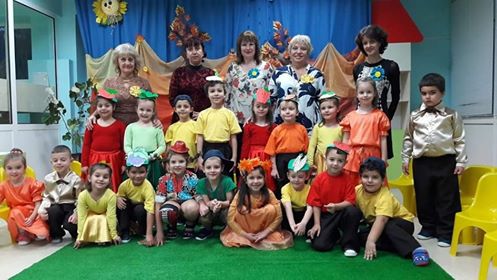 Миниклуб
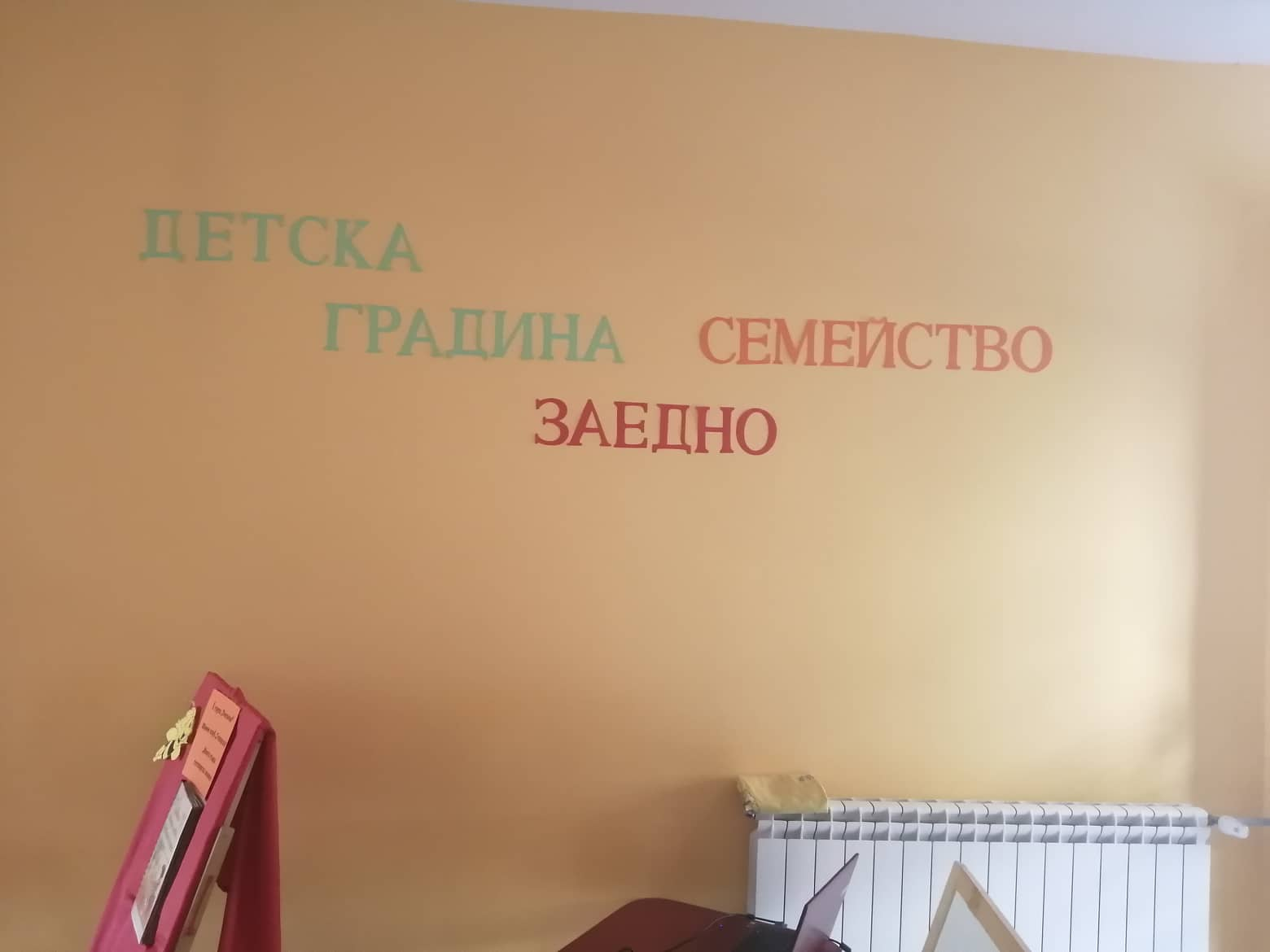 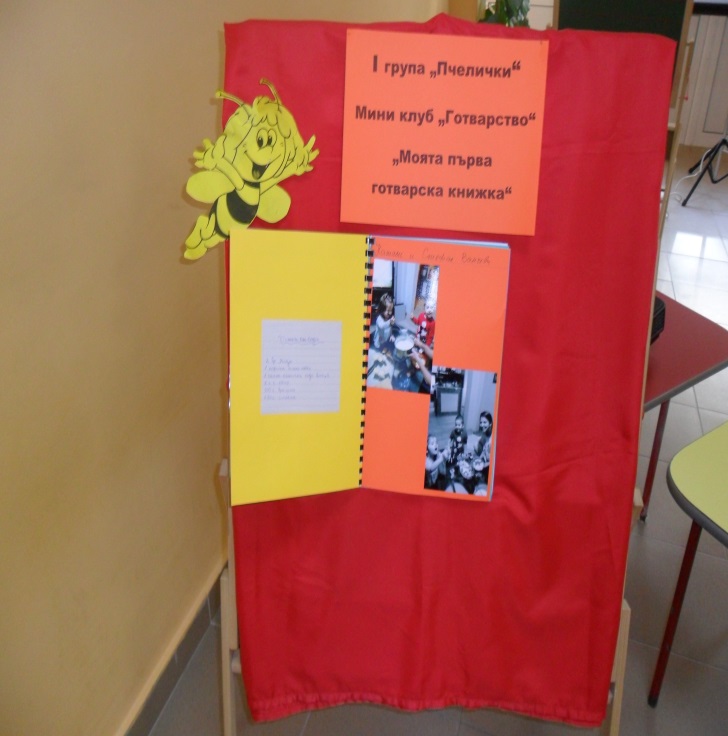 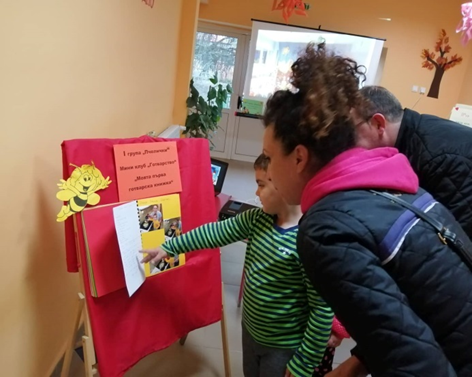 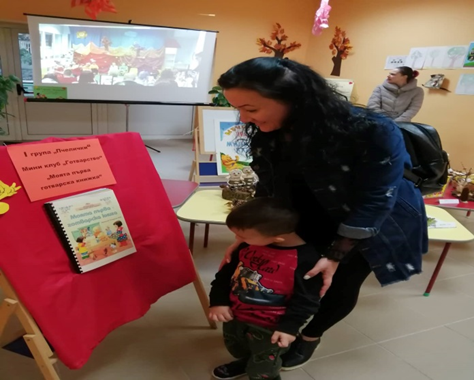 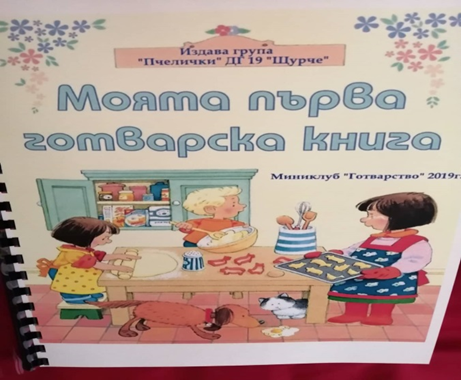 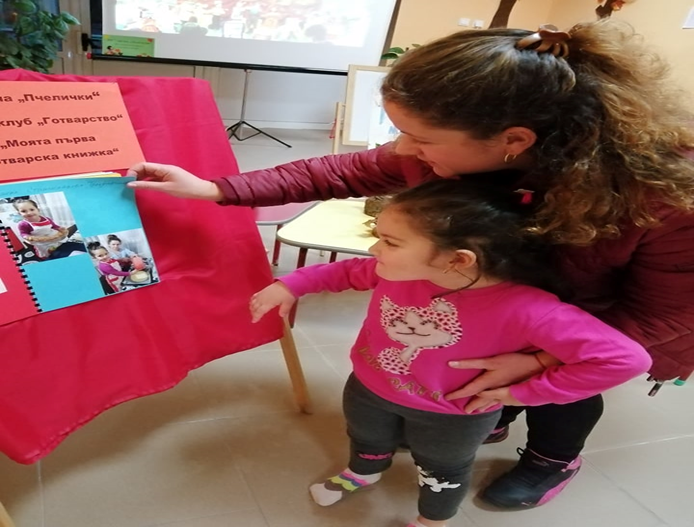 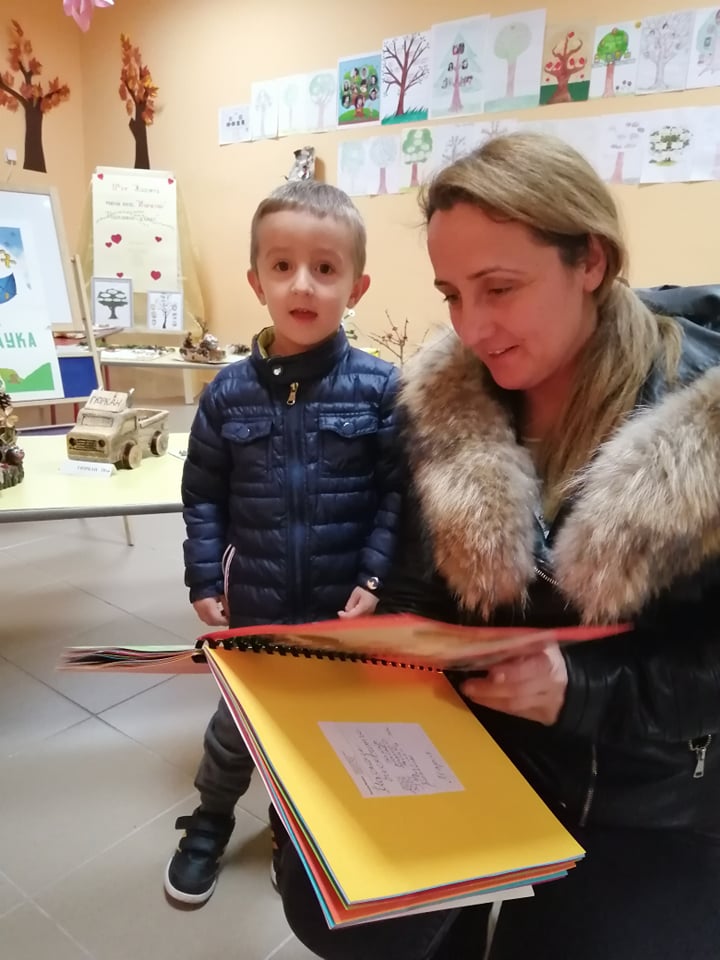 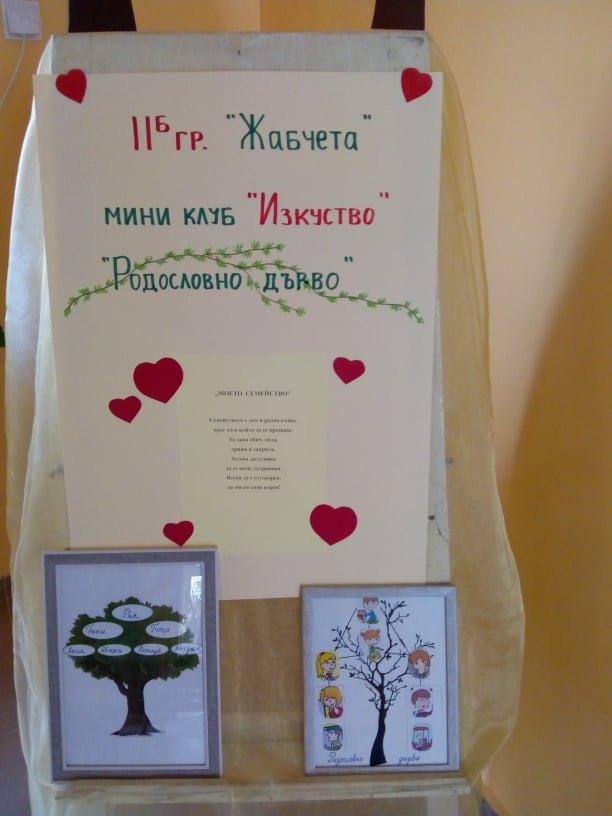 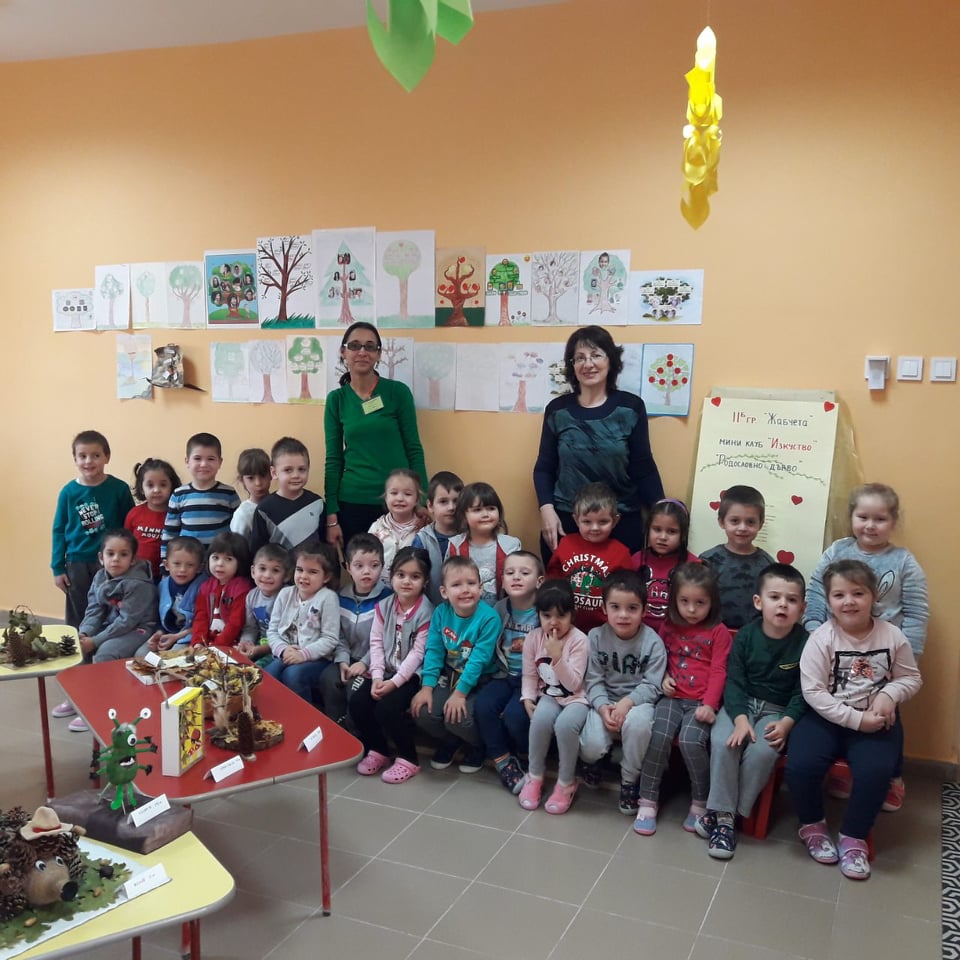 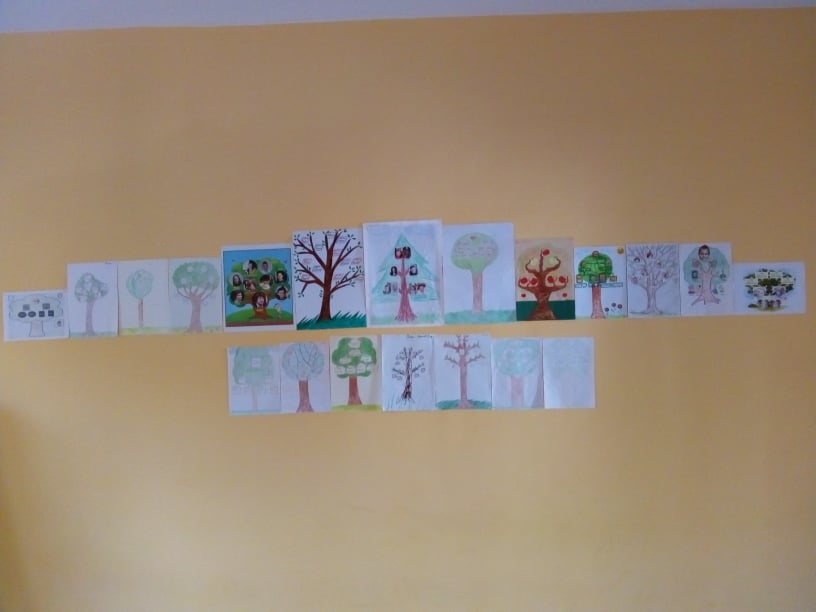 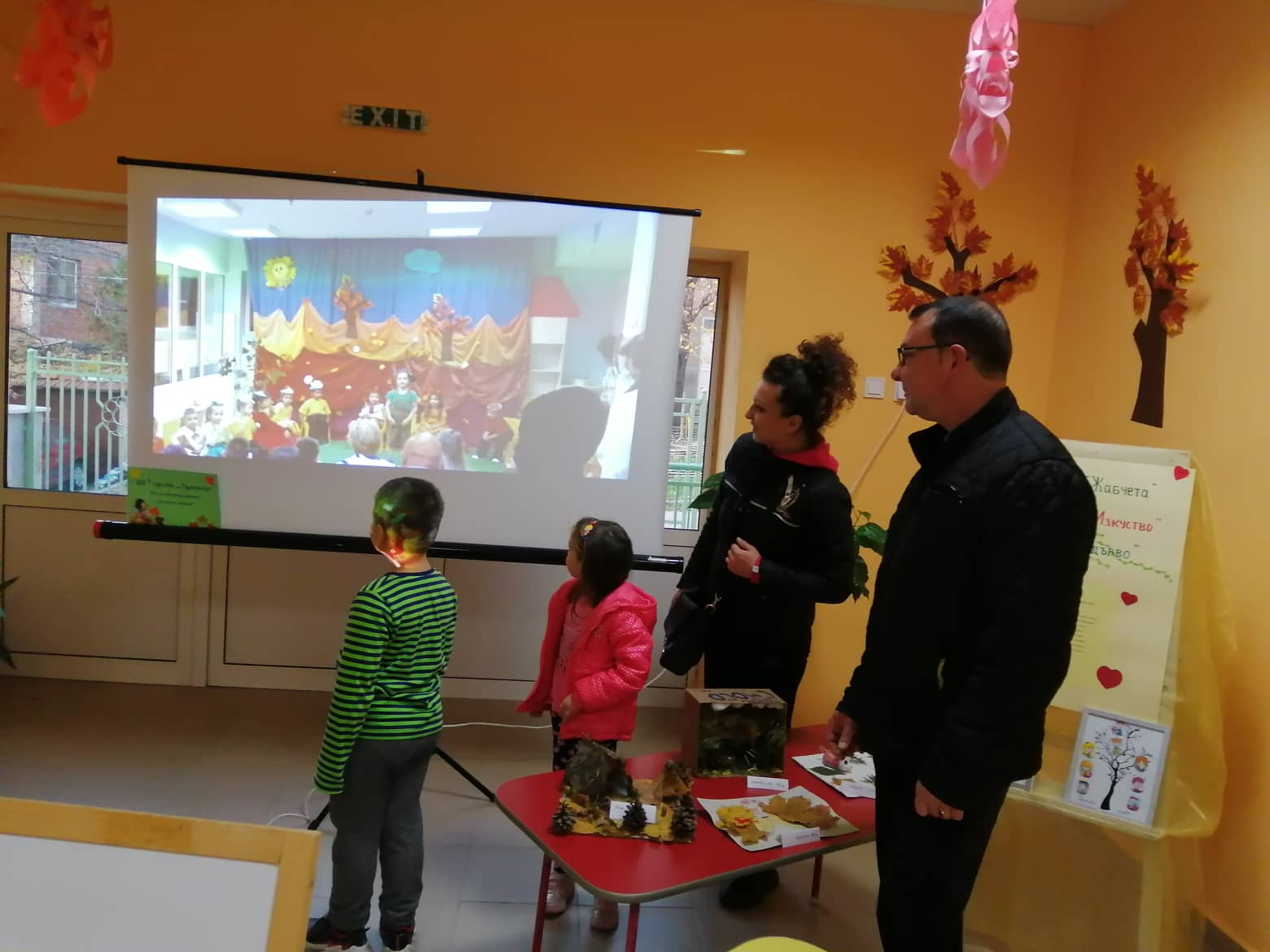 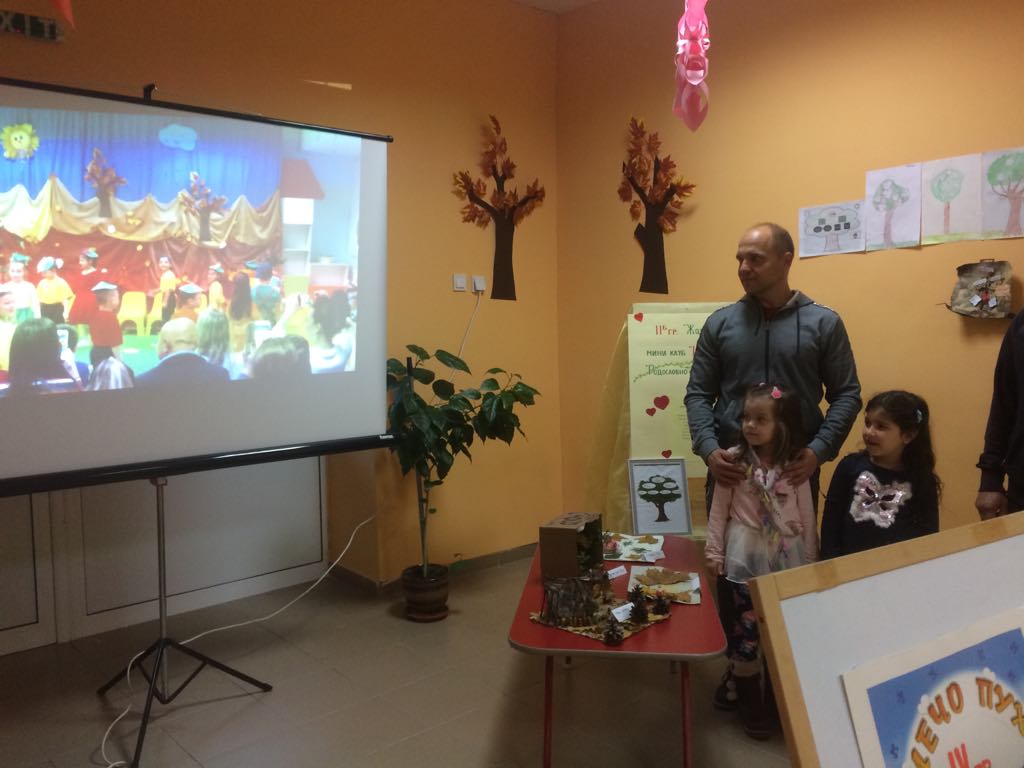 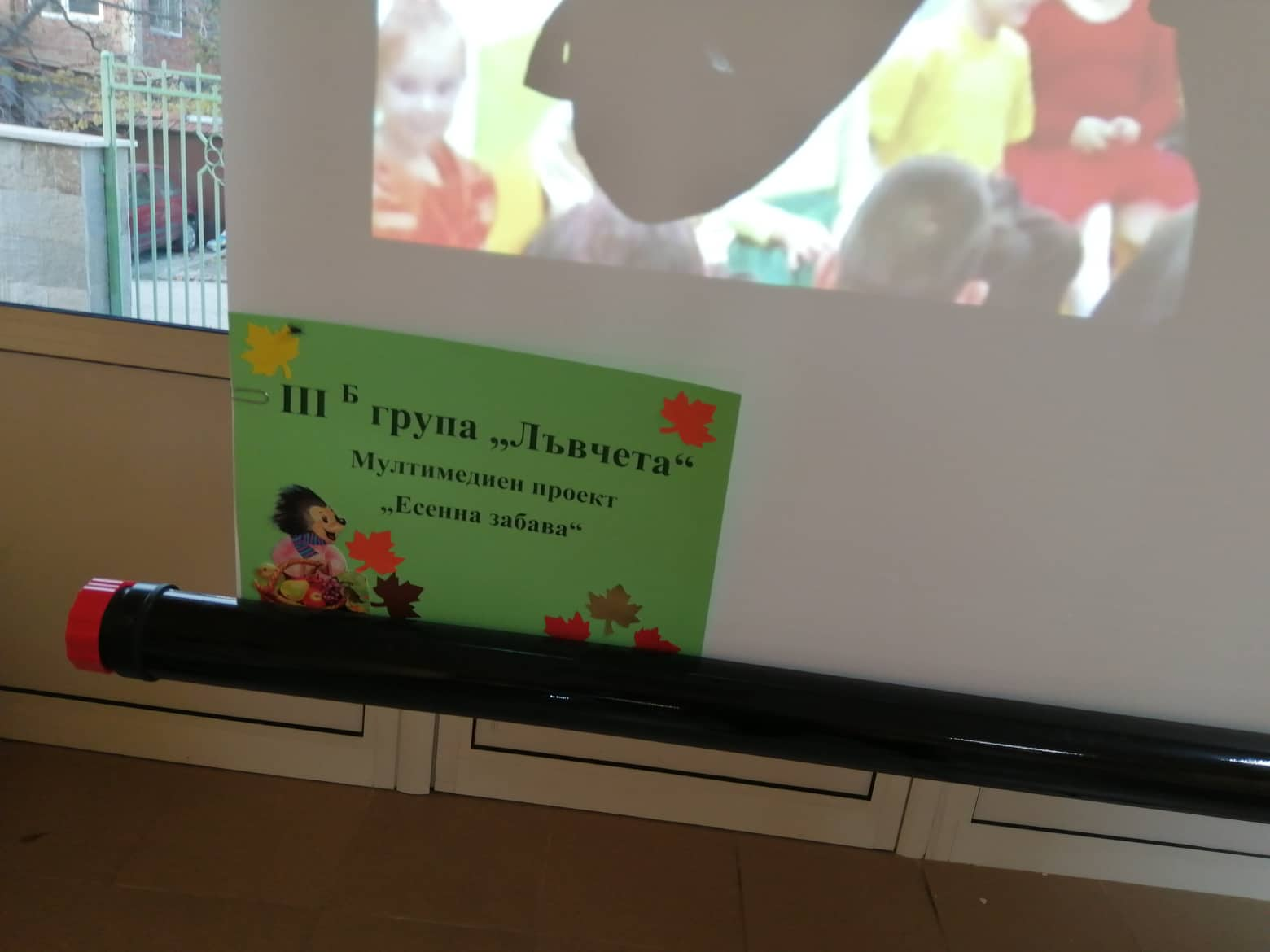 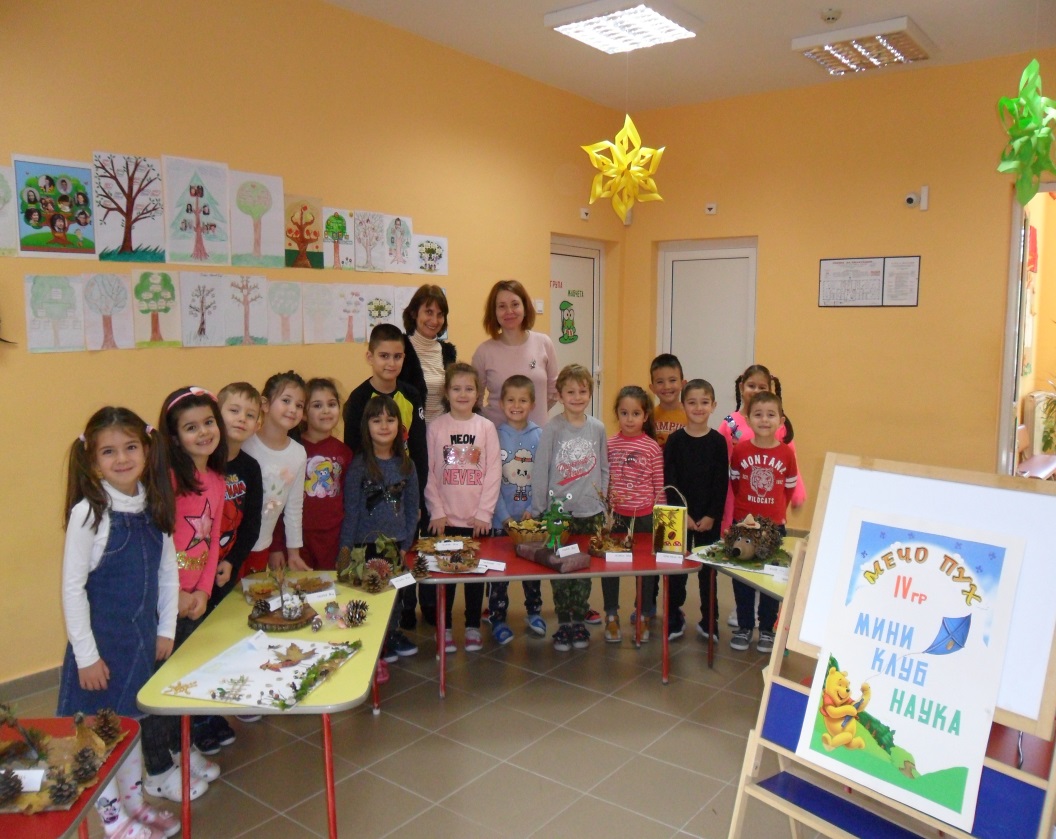 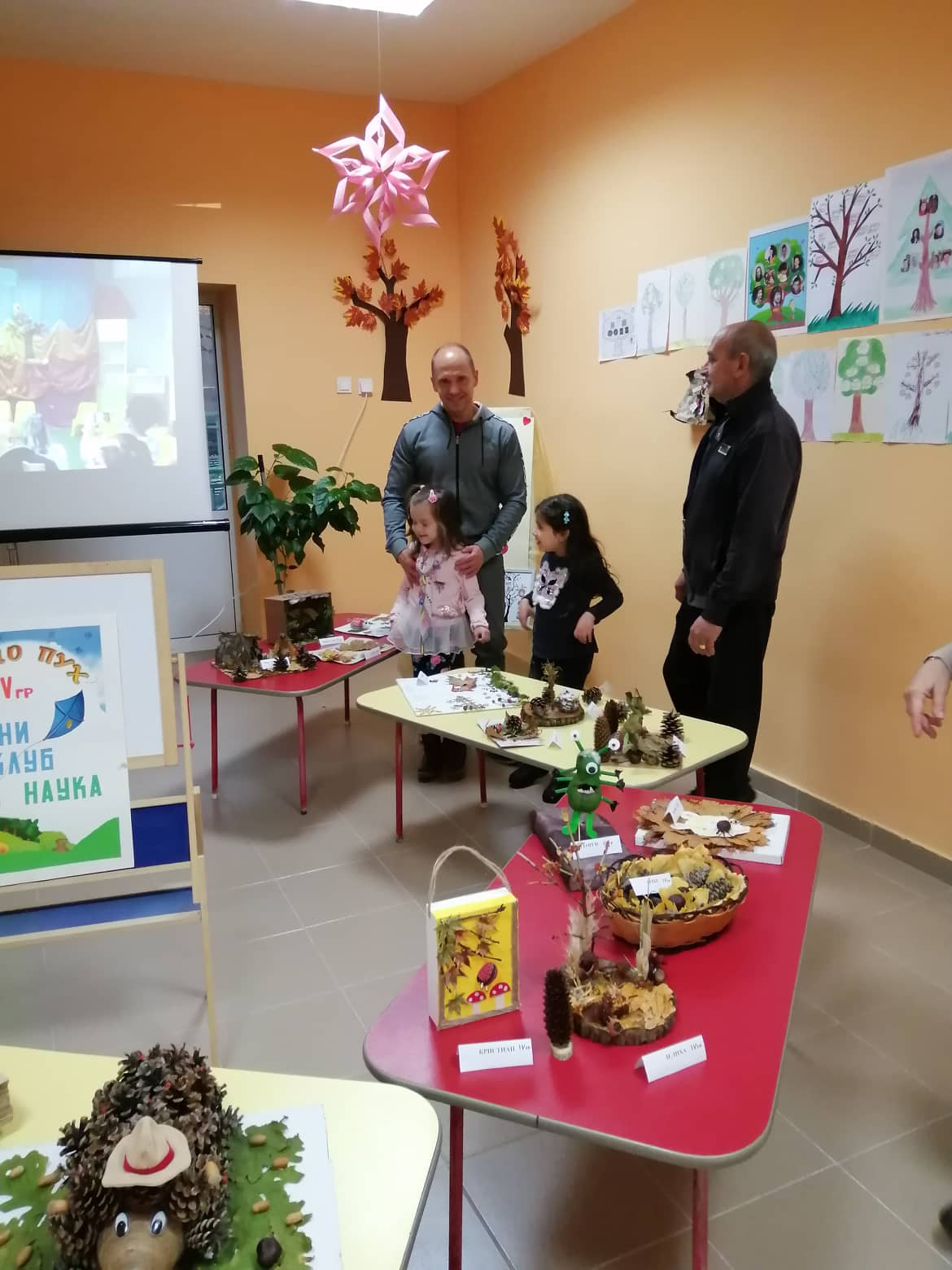 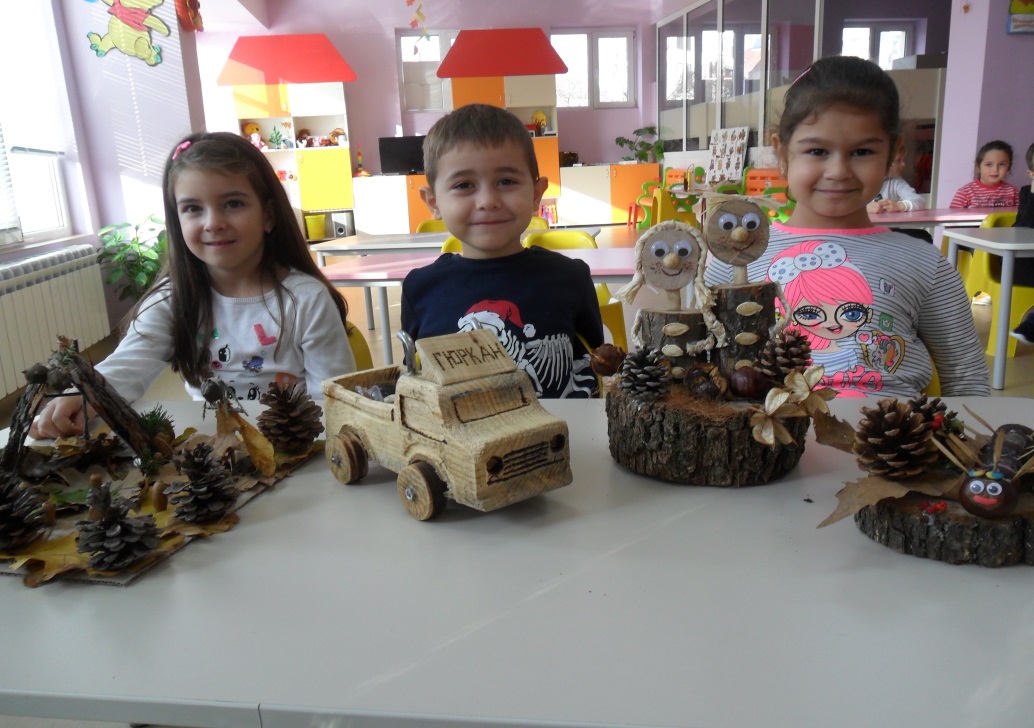 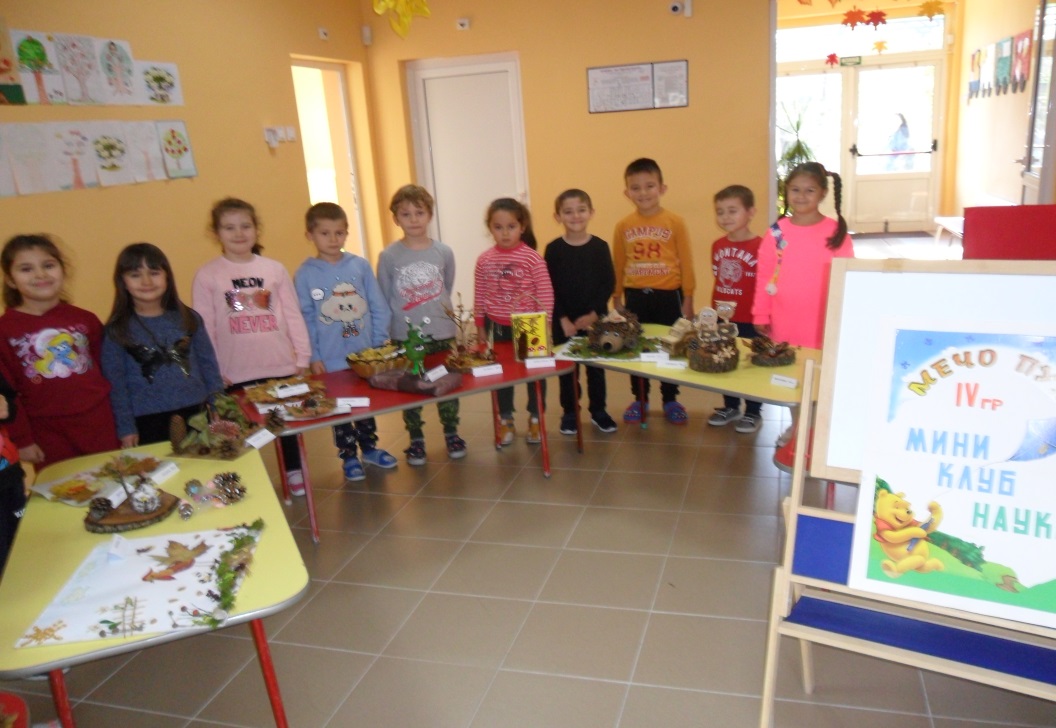 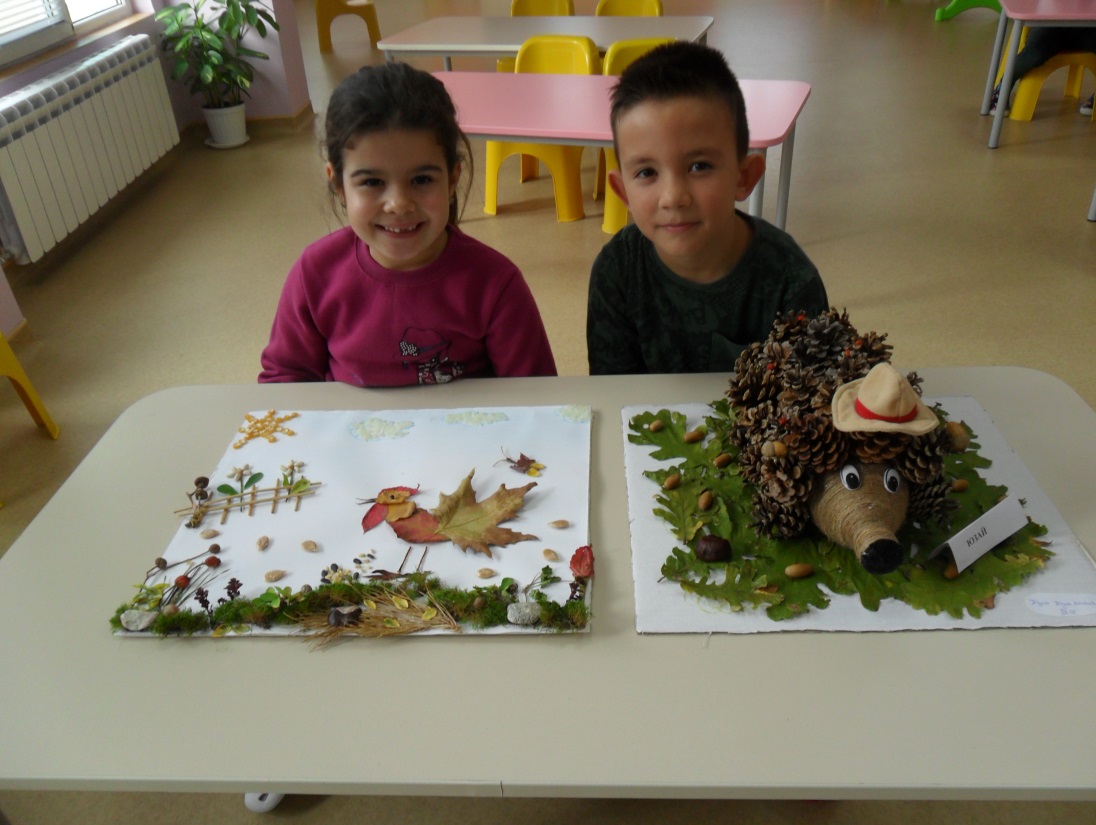 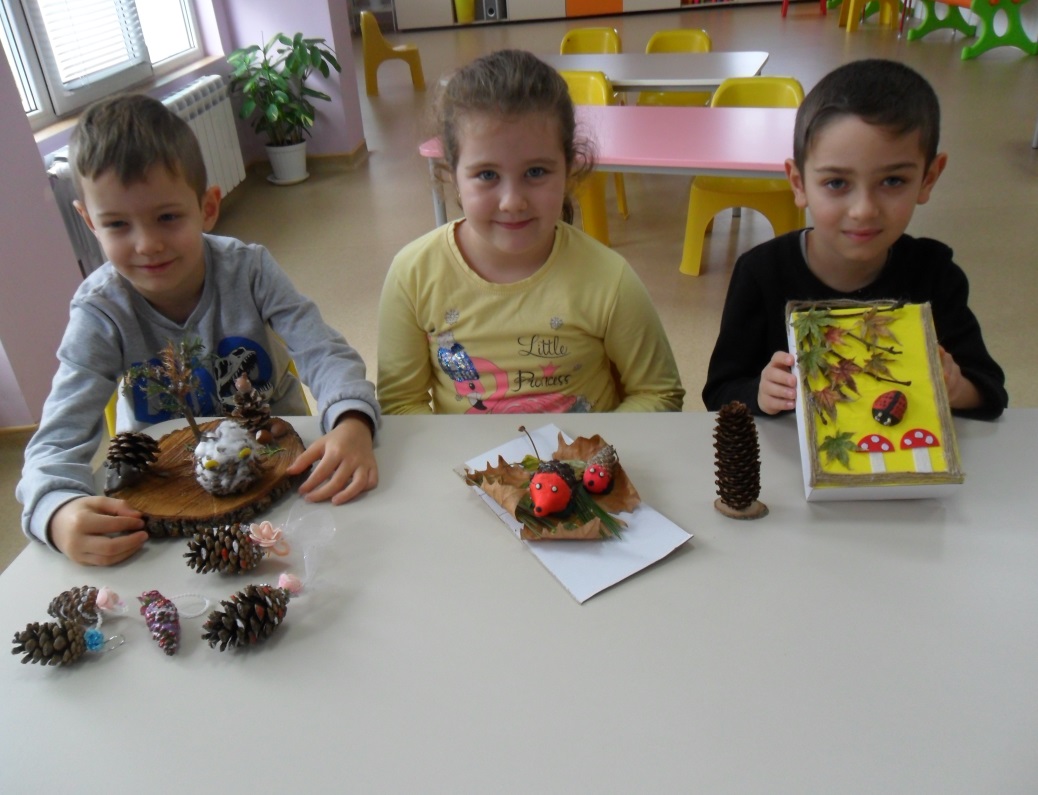 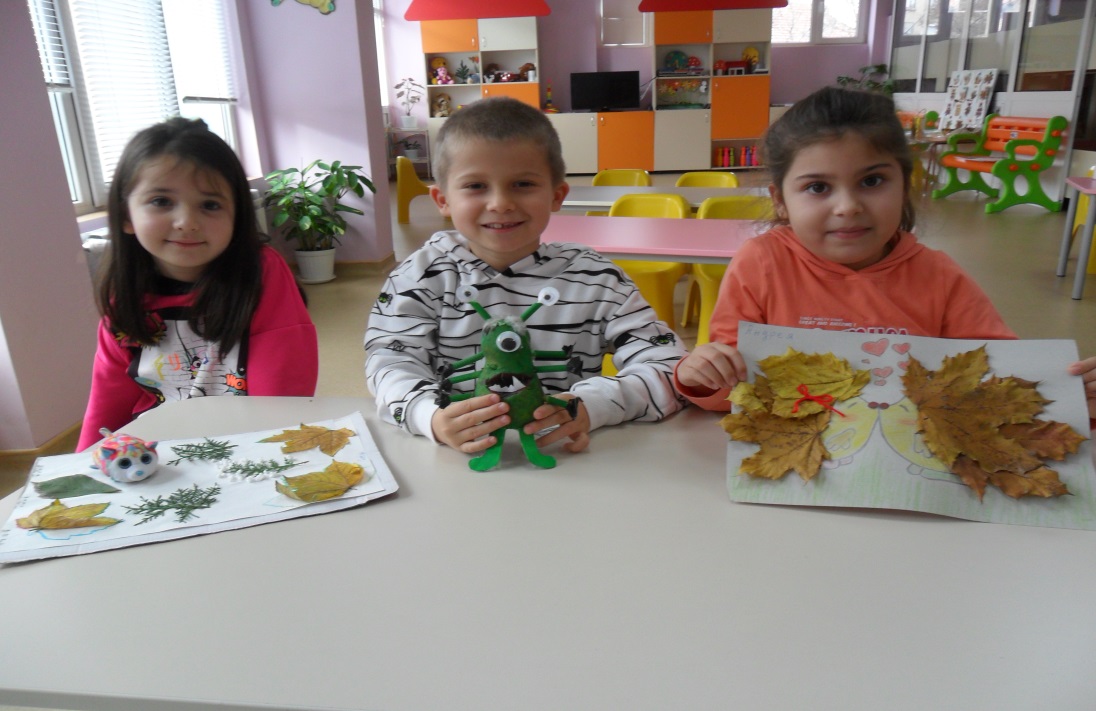 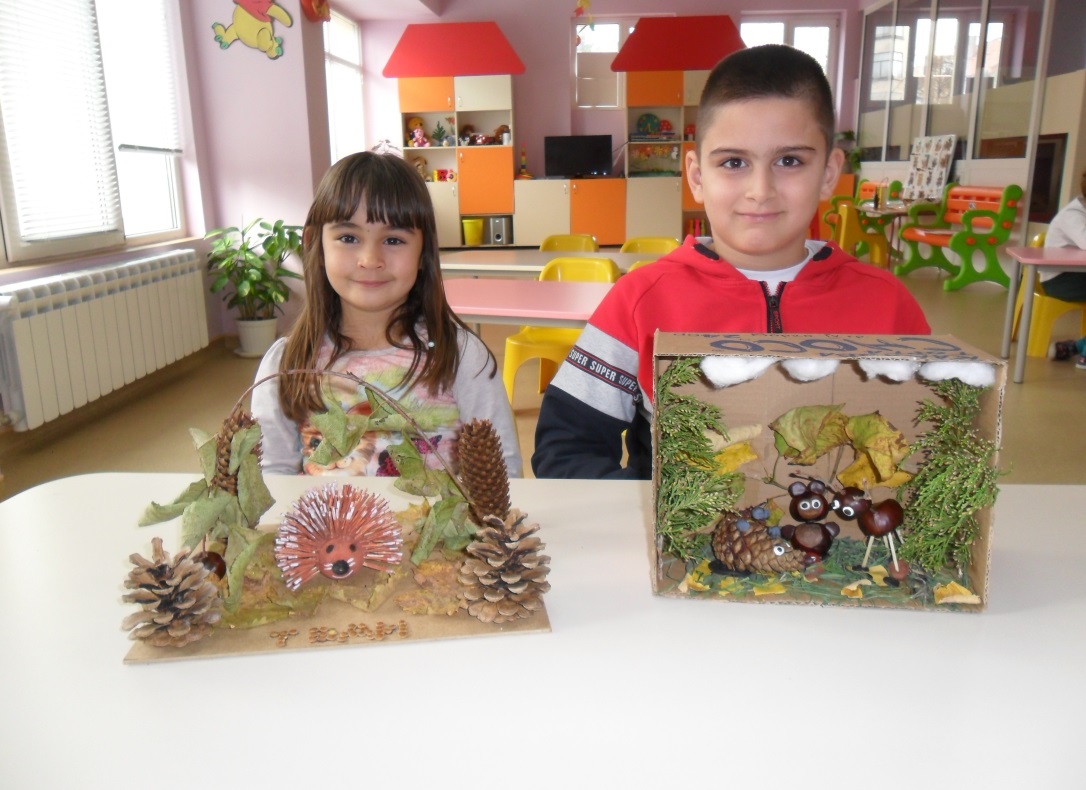 КОЛЕДА
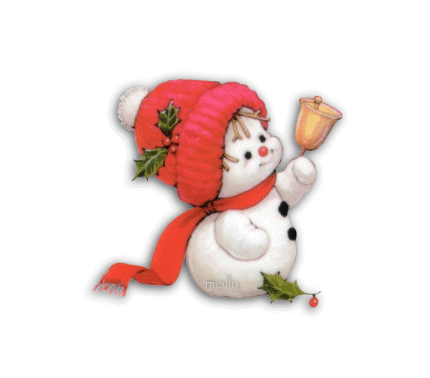 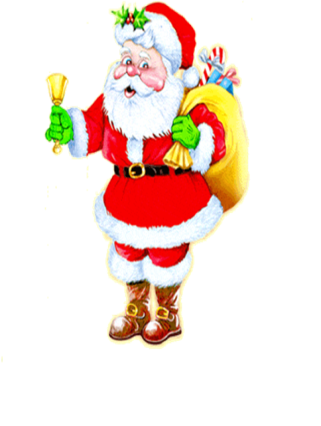 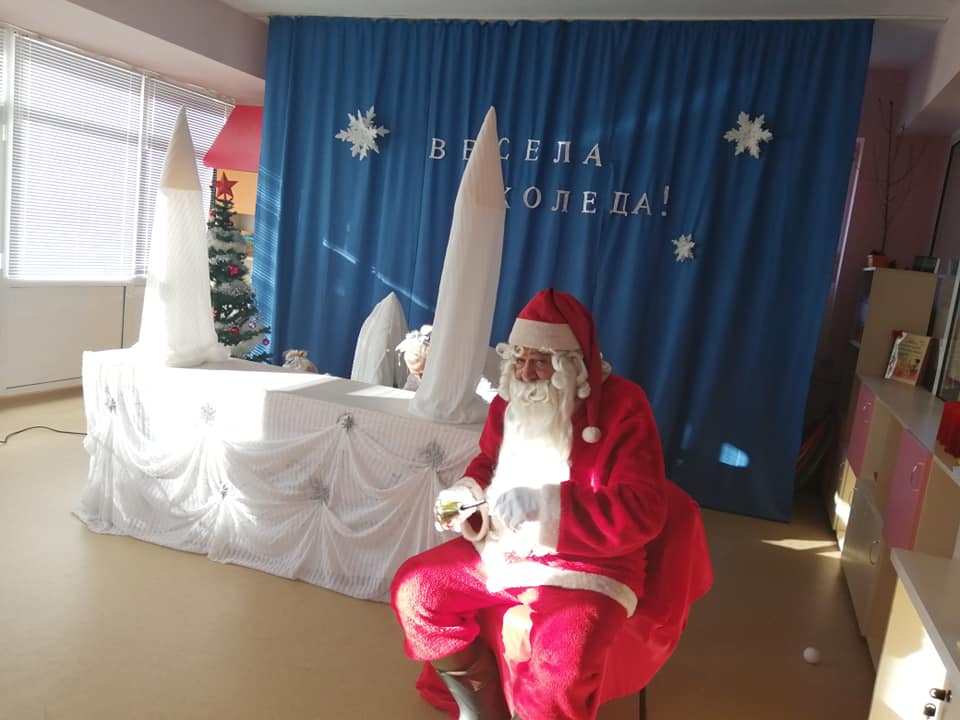 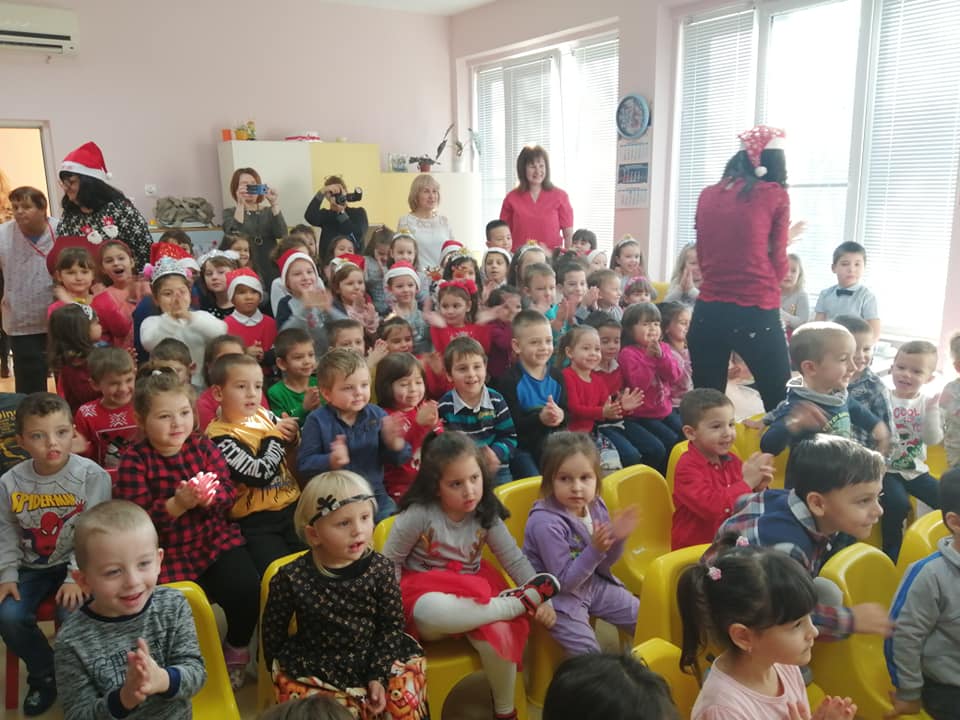 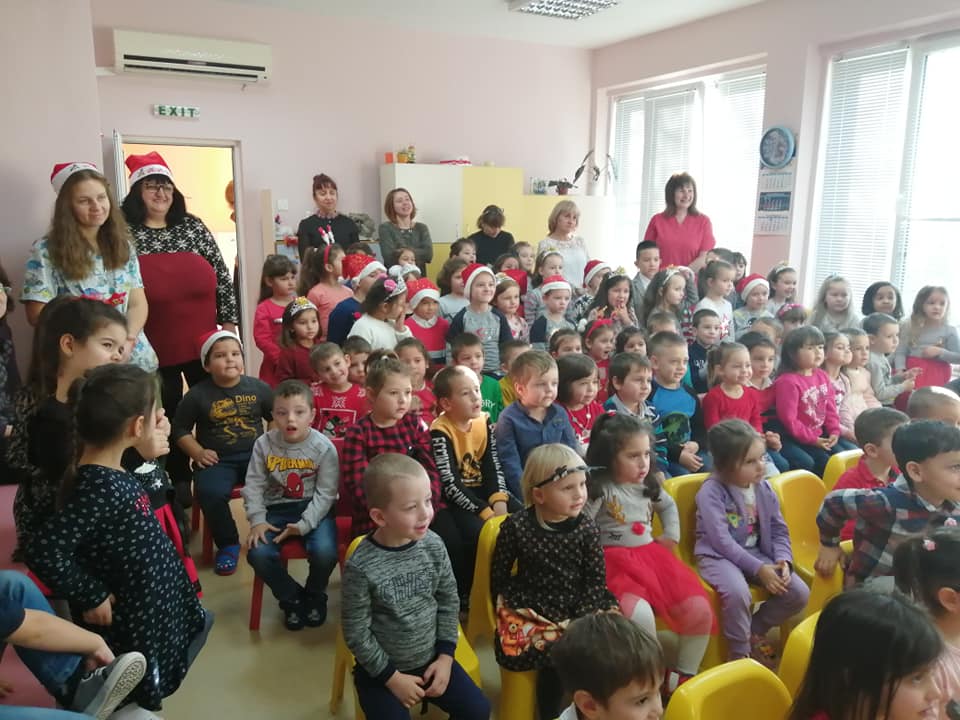 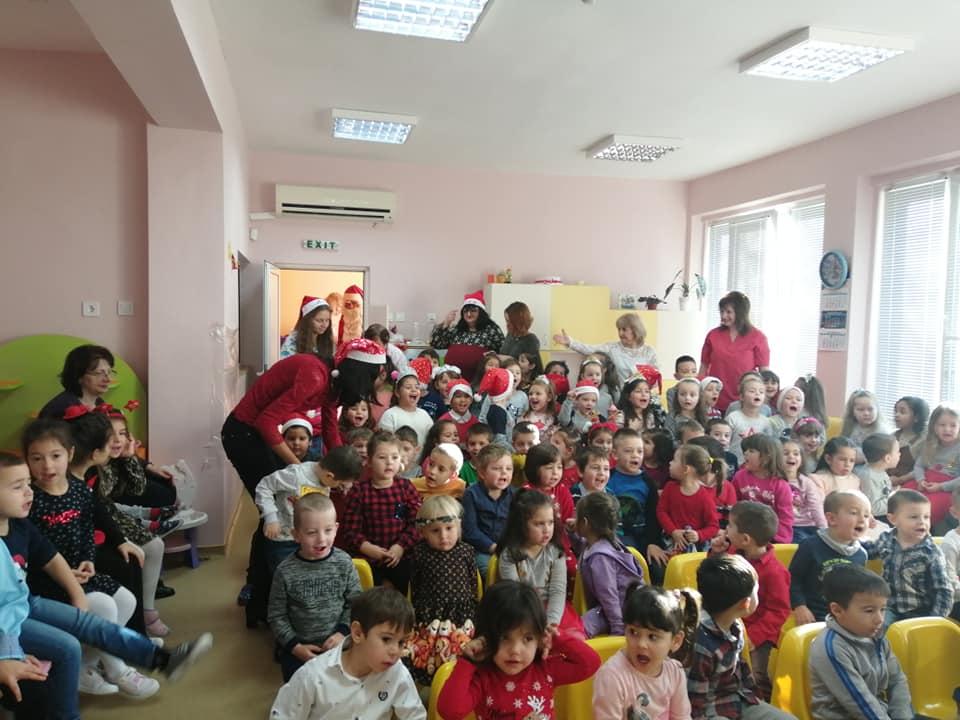 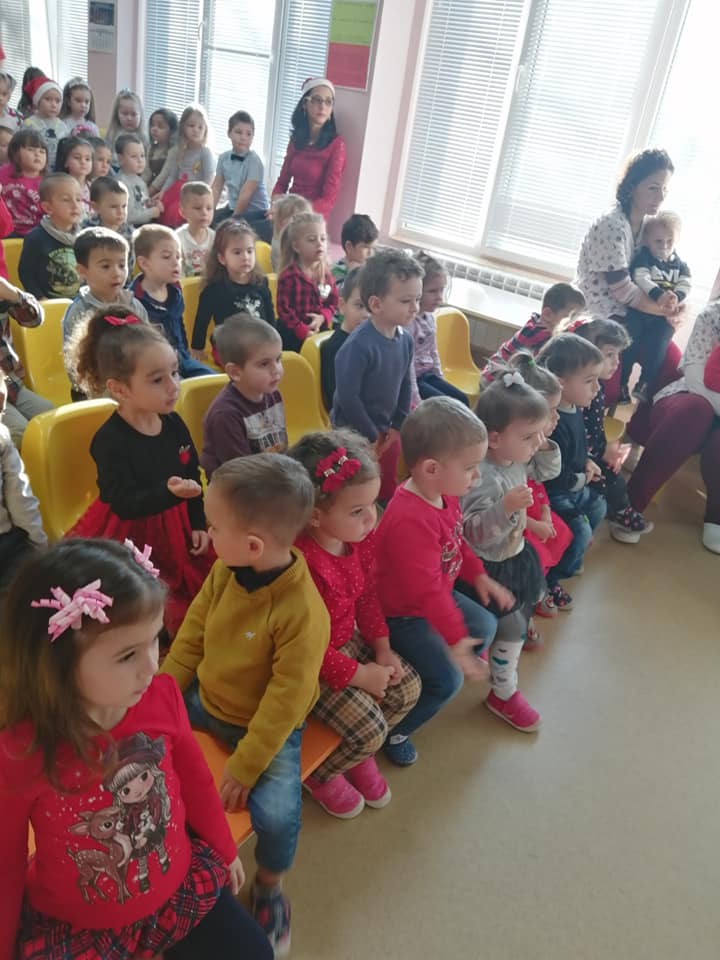 БАБИН ДЕН
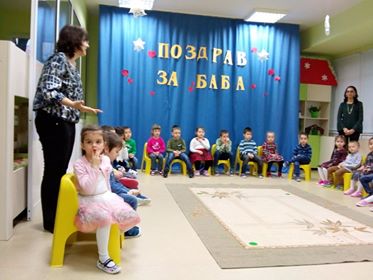 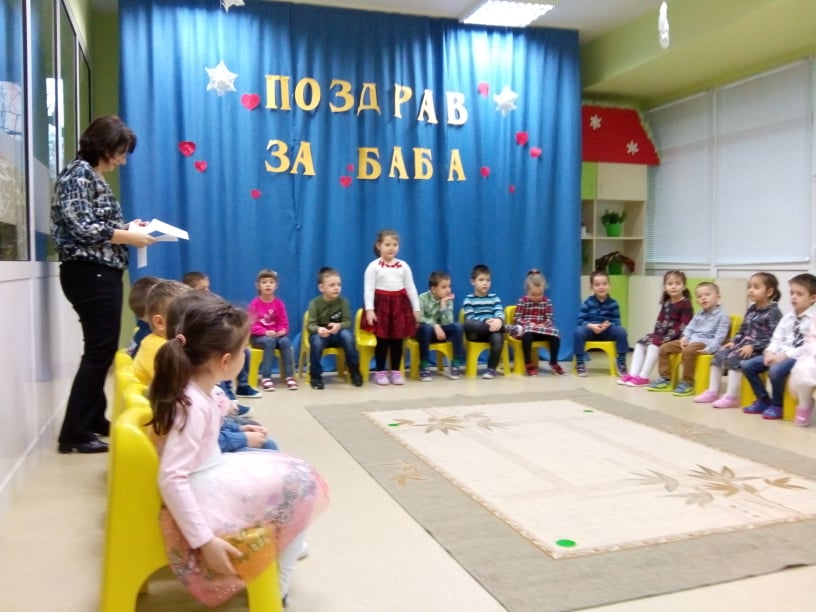 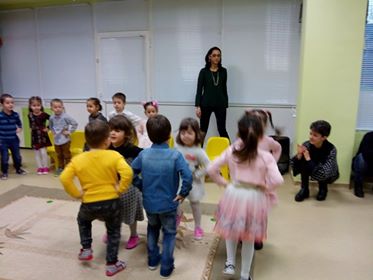 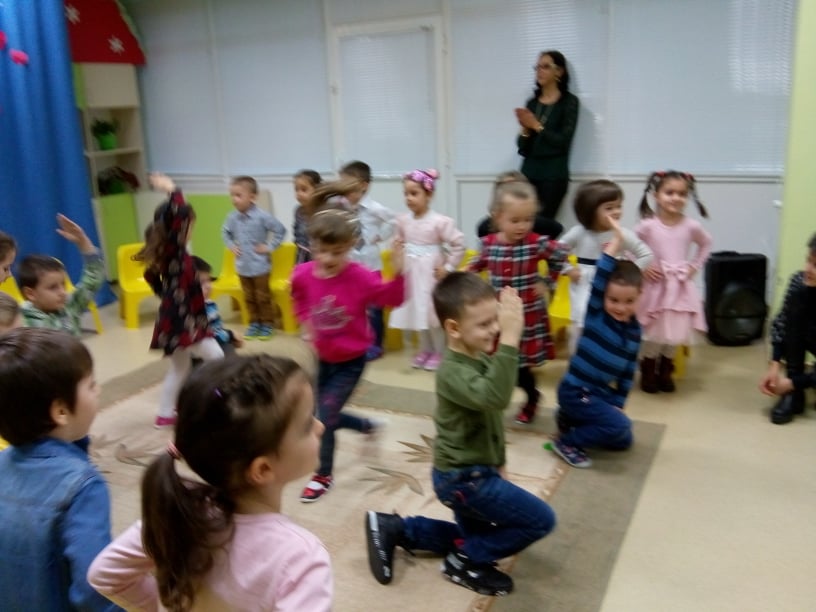 Трети март - светла дата
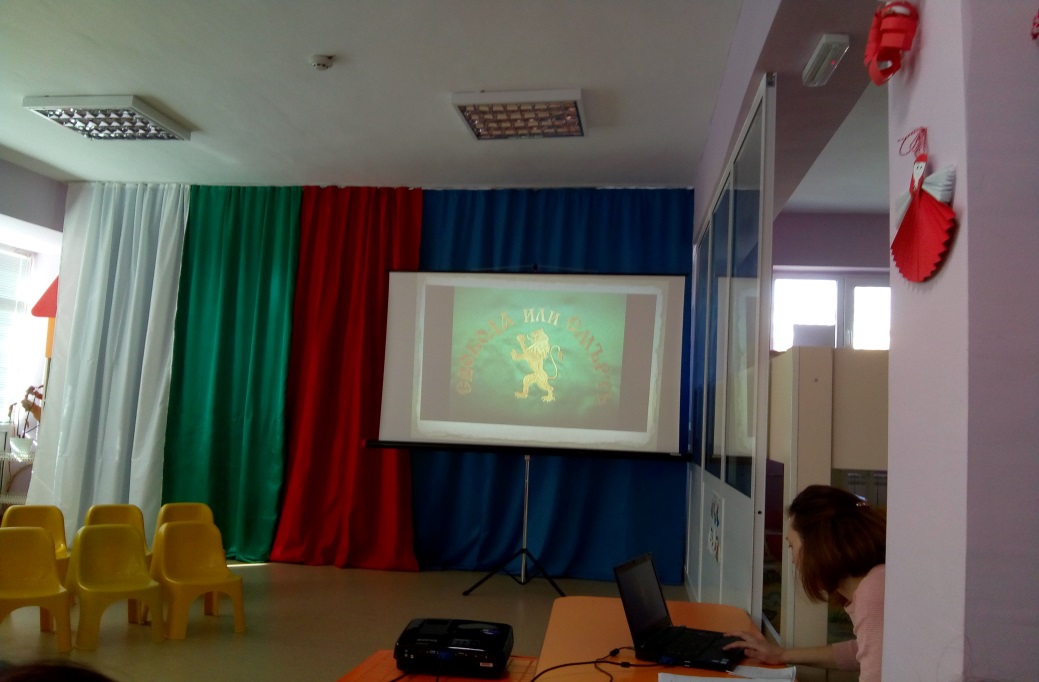 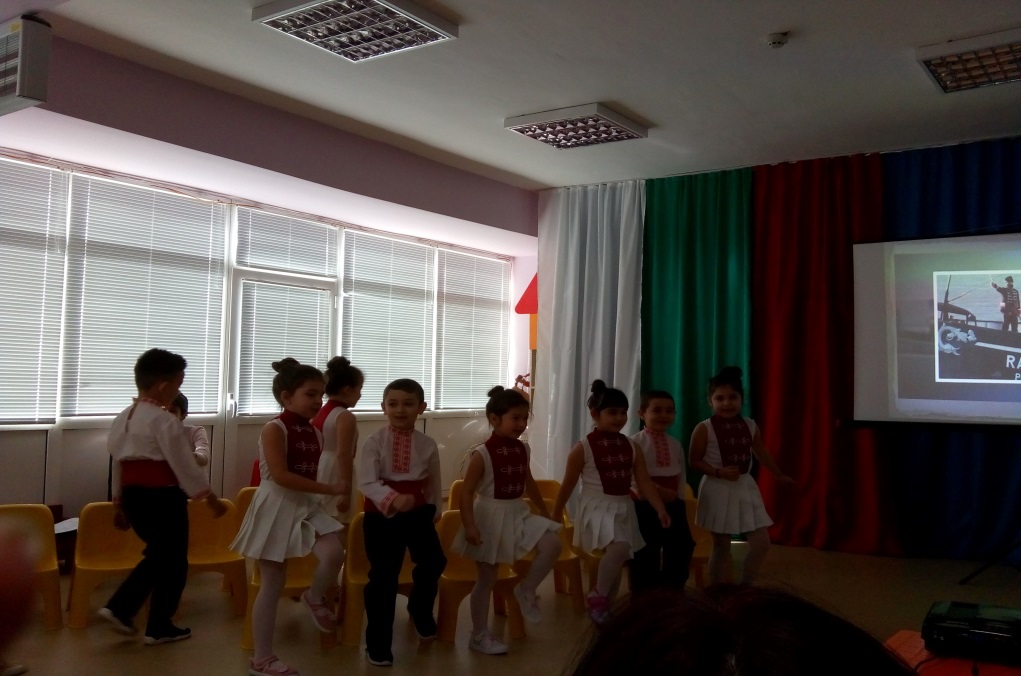 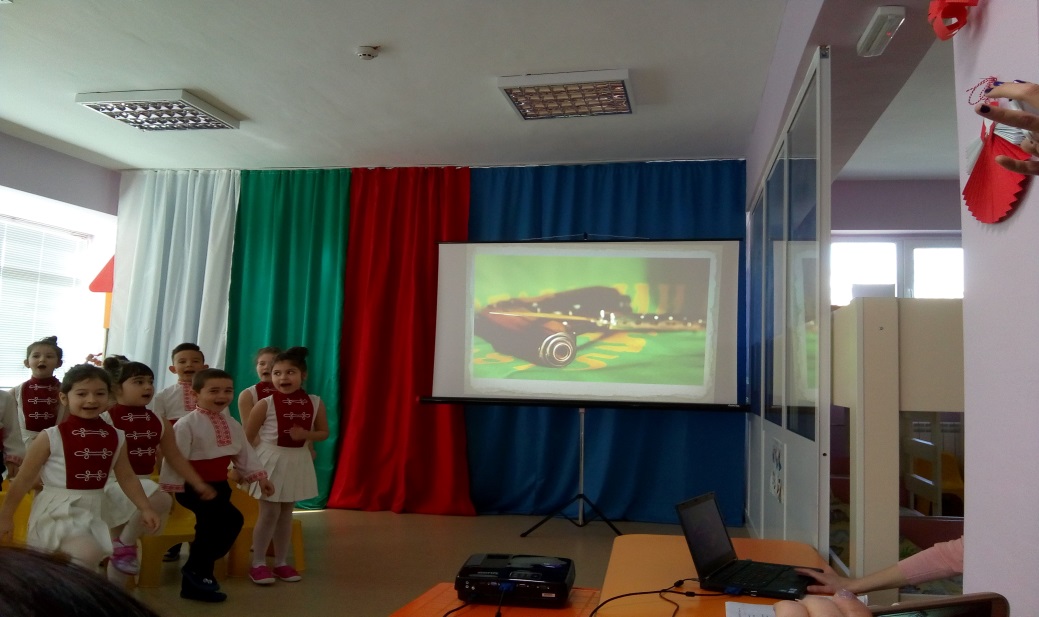 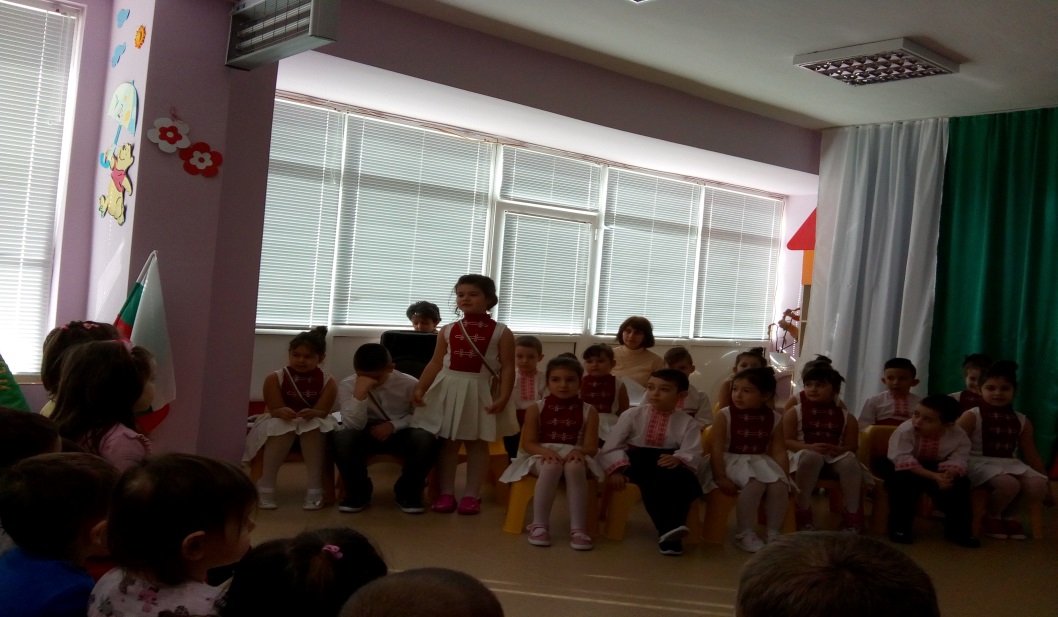 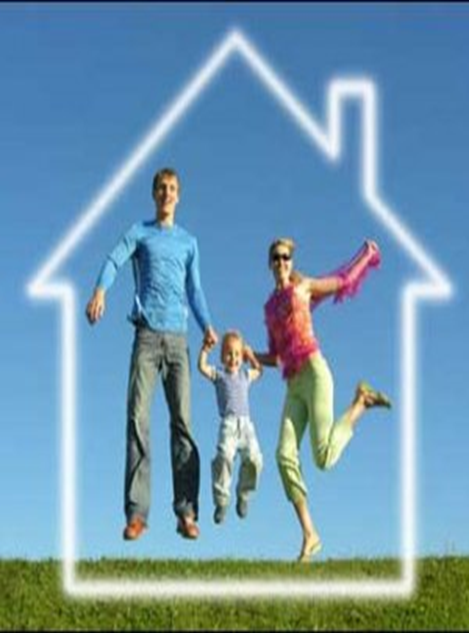 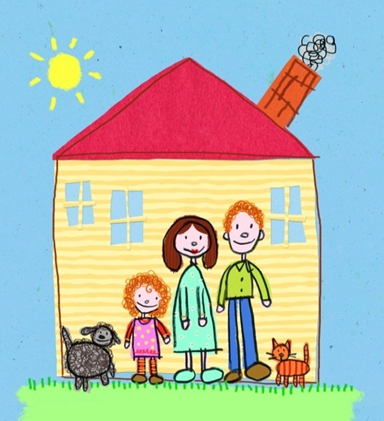 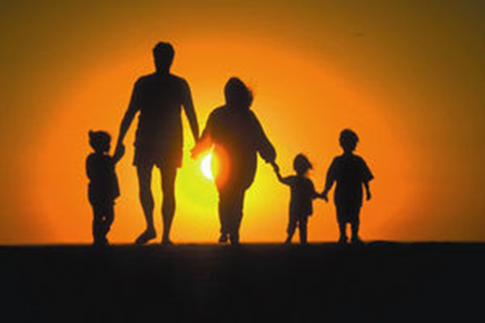 ЧЕСТИТ 1 ЮНИ
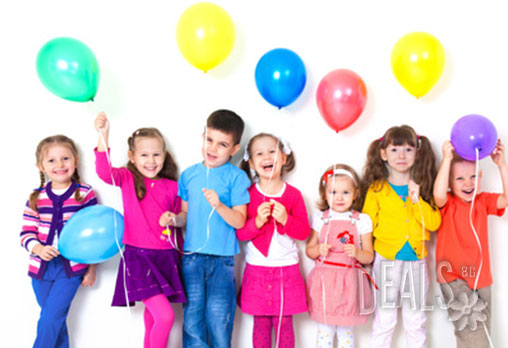 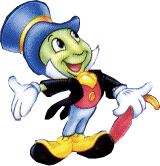 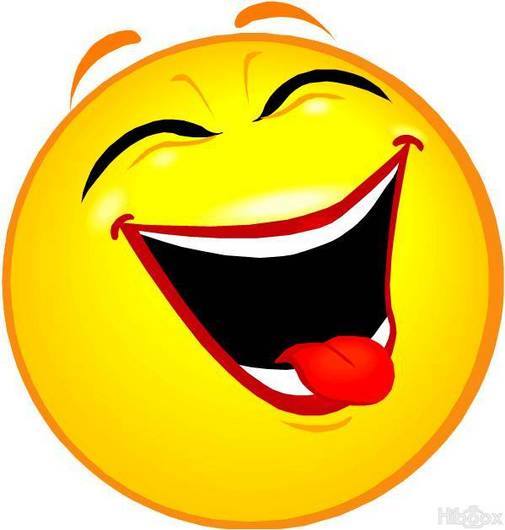 Бъдете здрави и се пазете
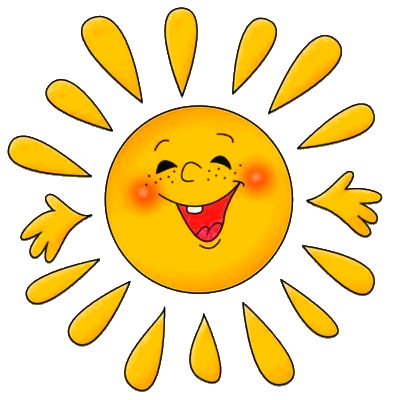 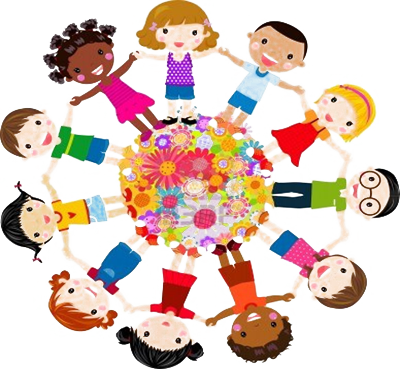